LCLS-II-HE BCC Stands Engineering Peer Review
Colin Narug	
6/6/2023
Introduction
BCC Cryomodule will be supported on two stands updated from the ones used to the support the LCLS-II cryomodules.
Front support fixed design, back support allowed to slide
Required to support cryomodule during seismic operations while additionally resisting pressure loads during operations.
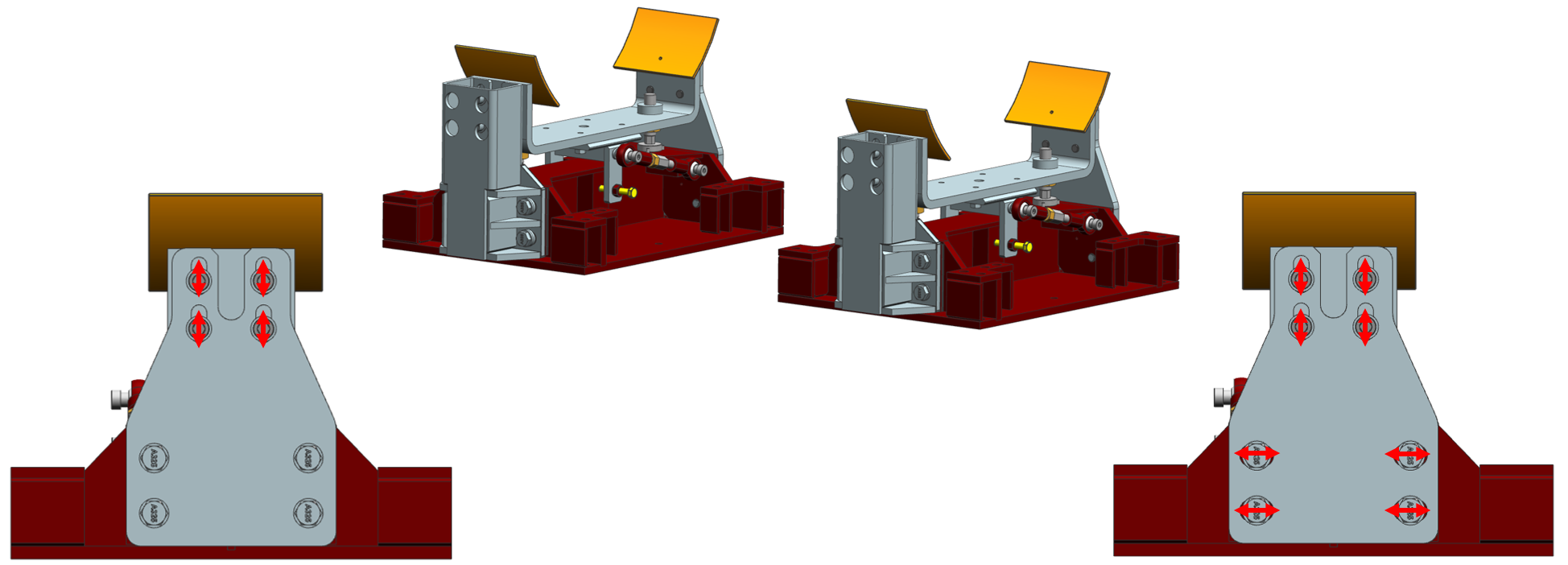 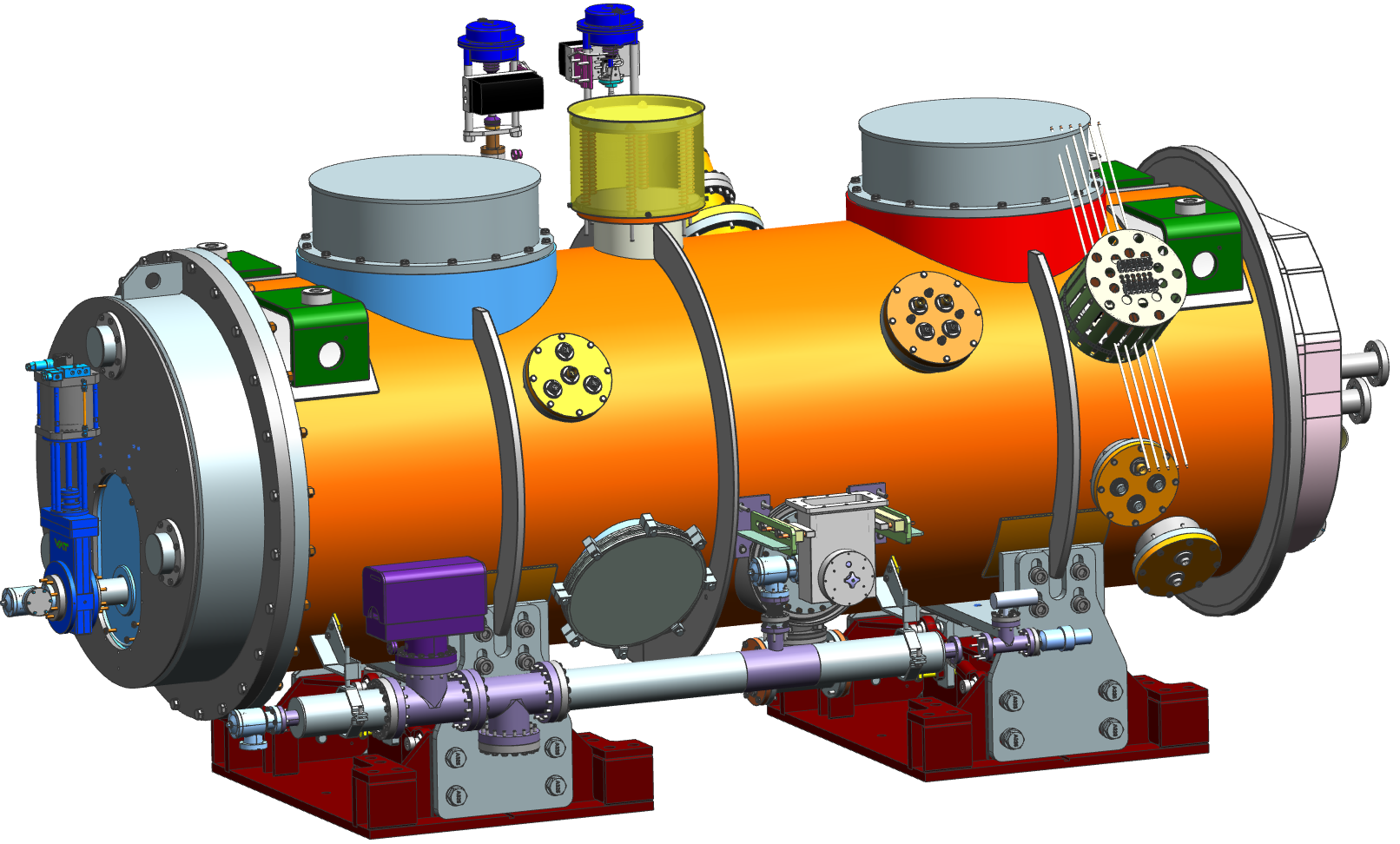 2
6/2/2023
Design Methodology
Exact methods to evaluate stand design is difficult due to non traditional features. 
Outside of scope of BPVC as per VIII-2,U-1(e)(2) 
AISC 360 Advanced Analysis Methods are more for beam line elements than solid body, detailed components. 
A combination of methods will be employed
Manual AISC/ASCE/Traditional calculations 
FEA verification to ASME BPVC
Weld with joint efficiency = 1 due to compressive welds
FESHM Safety not explicitly required for vacuum vessels
Div. 1 vessels have a loading factor of 3.5
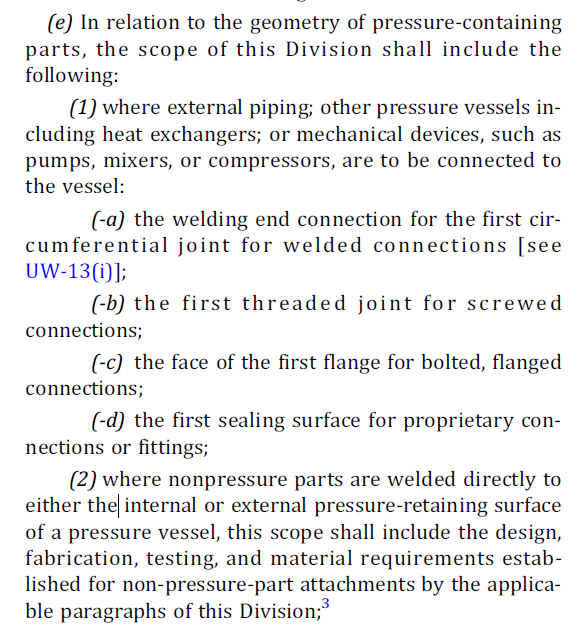 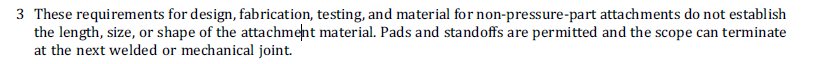 3
6/2/2023
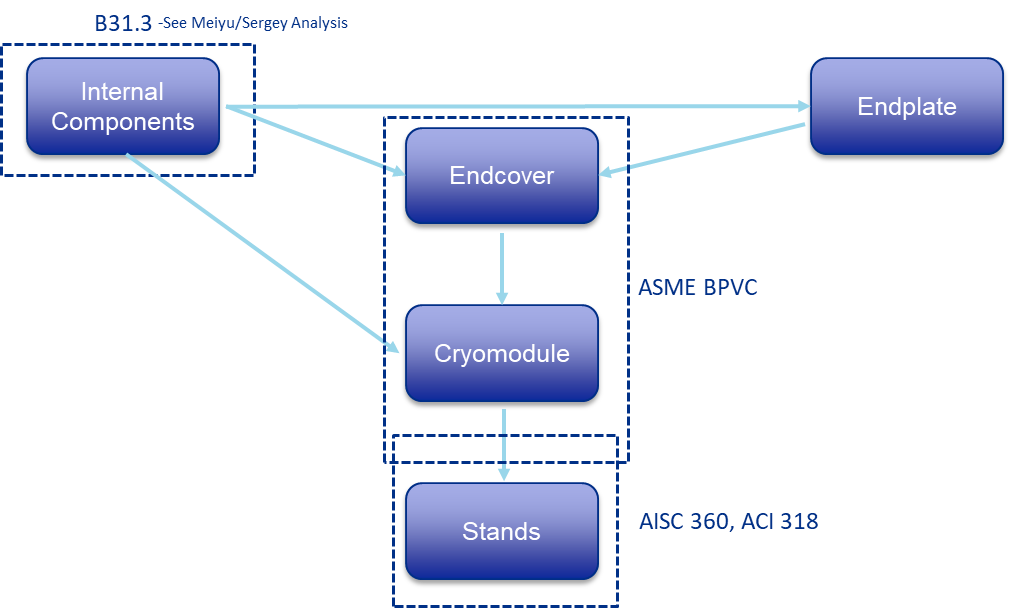 Design Methodology cont.
Design of stands is based on the analysis of the cryomodules:
Exact details outside of the scope of this review
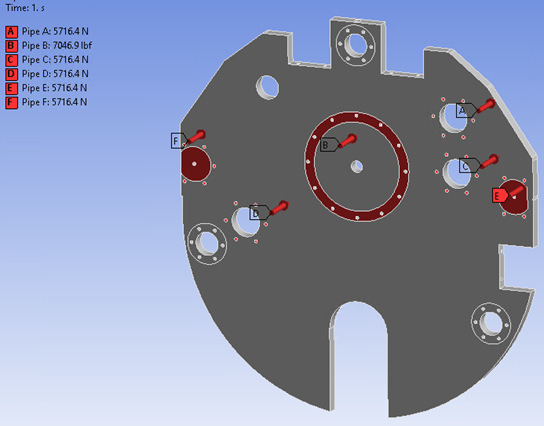 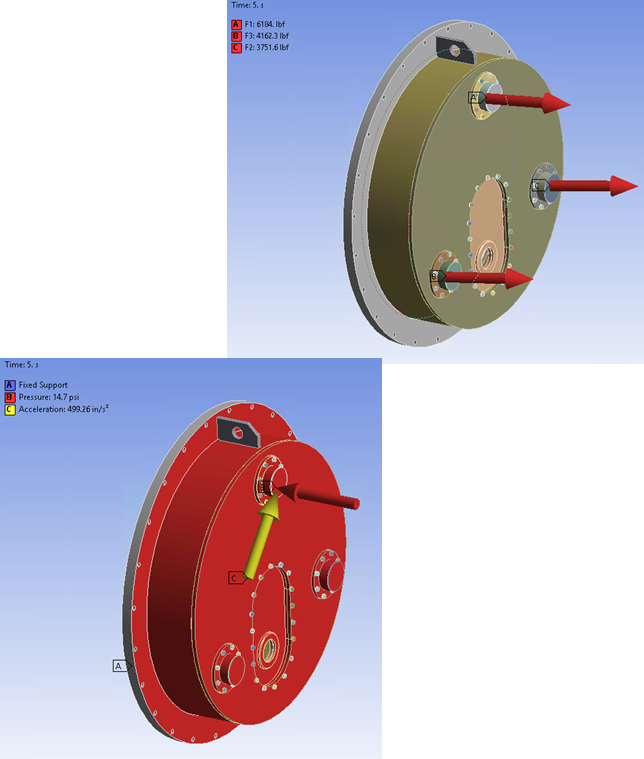 Cryomodule Analysis
End Cover/Internal Components
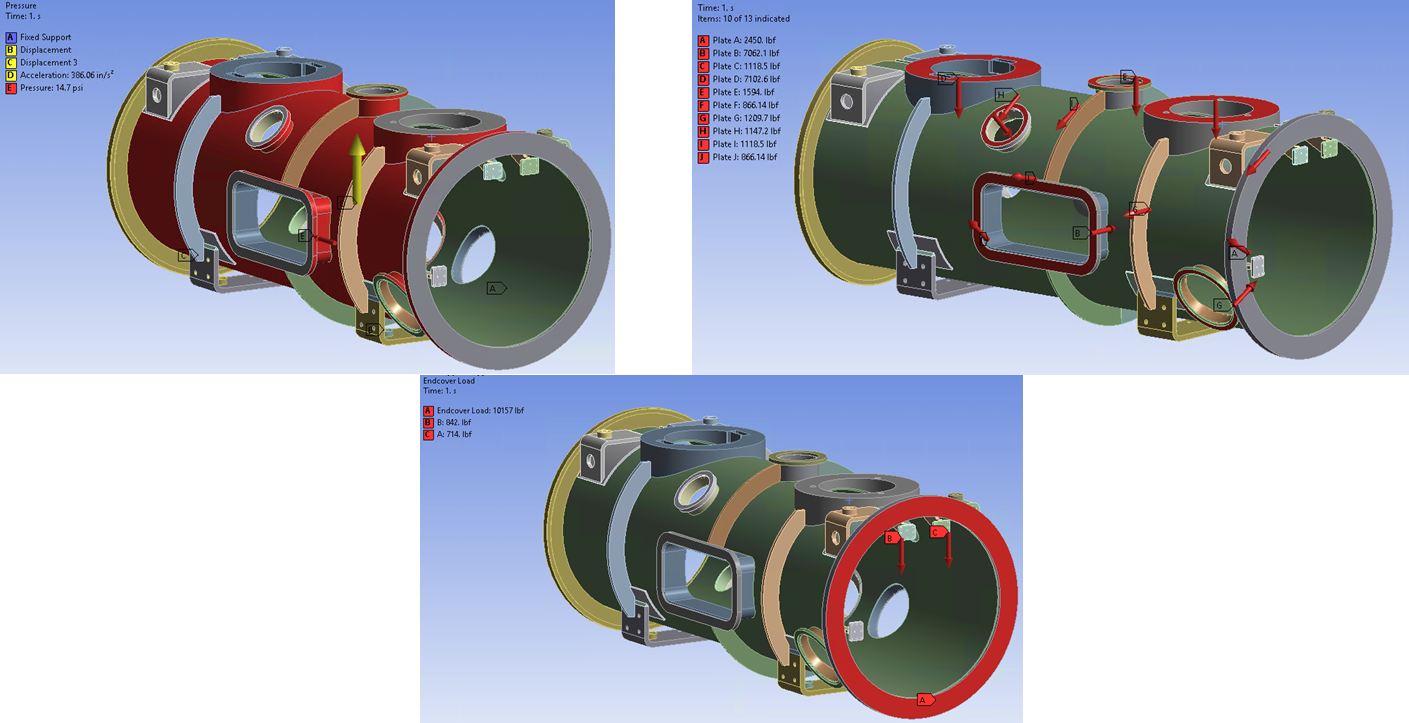 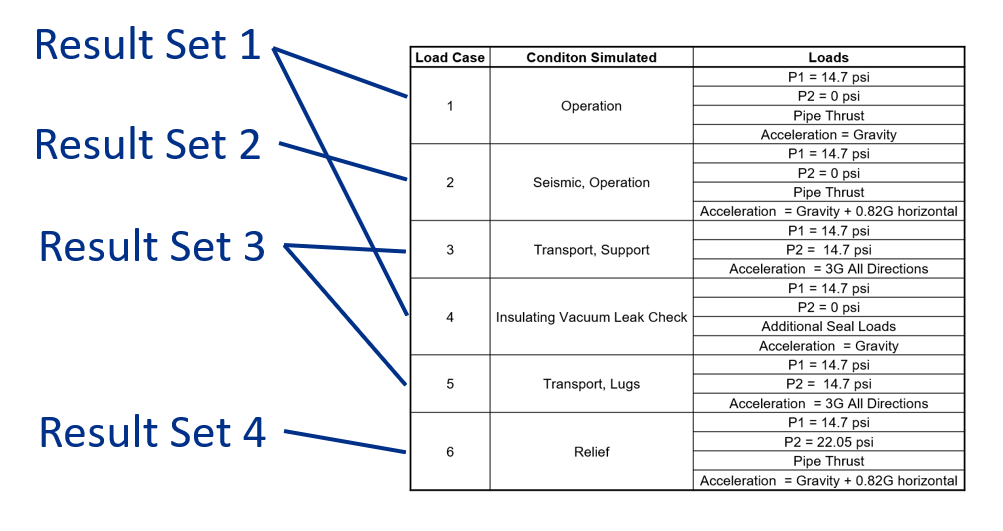 Stand Analysis
4
6/2/2023
Seismic Parameters
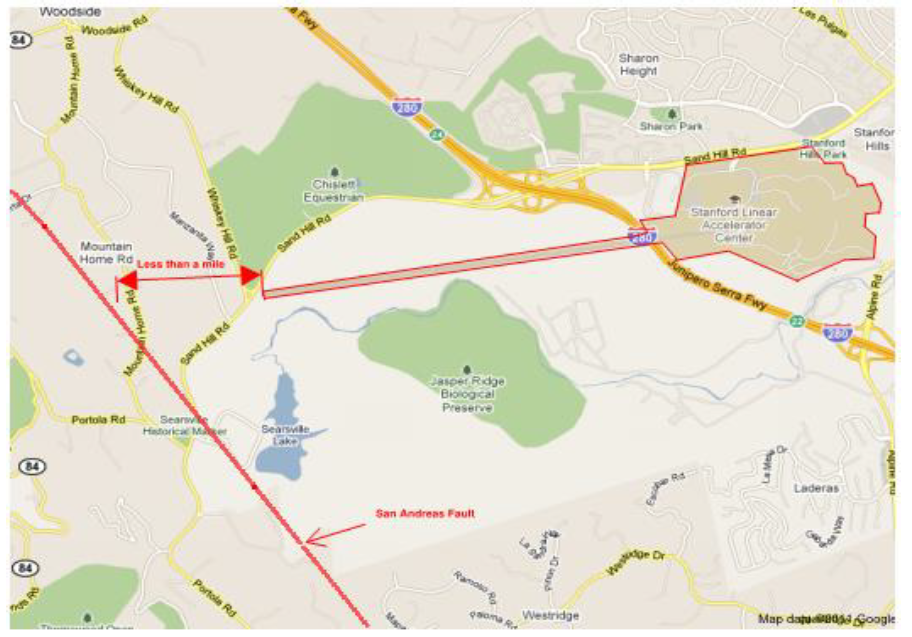 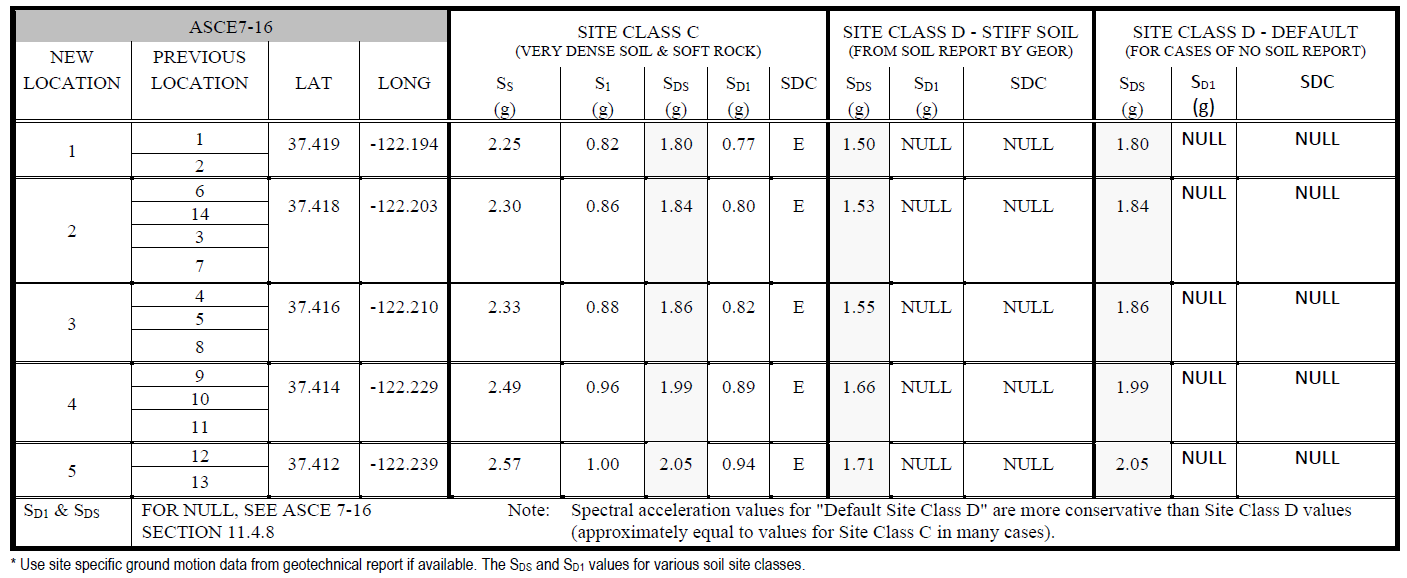 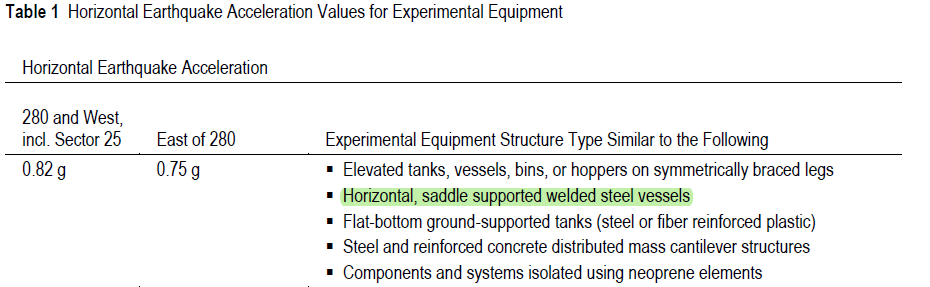 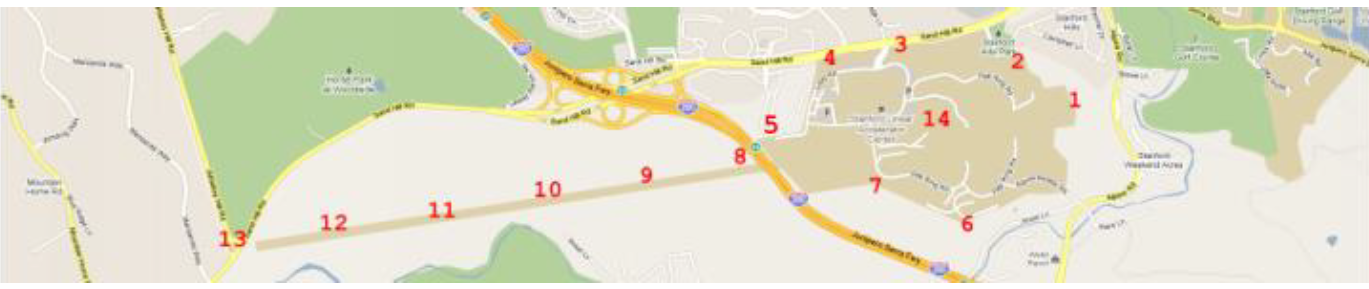 5
6/2/2023
Pipe Loading
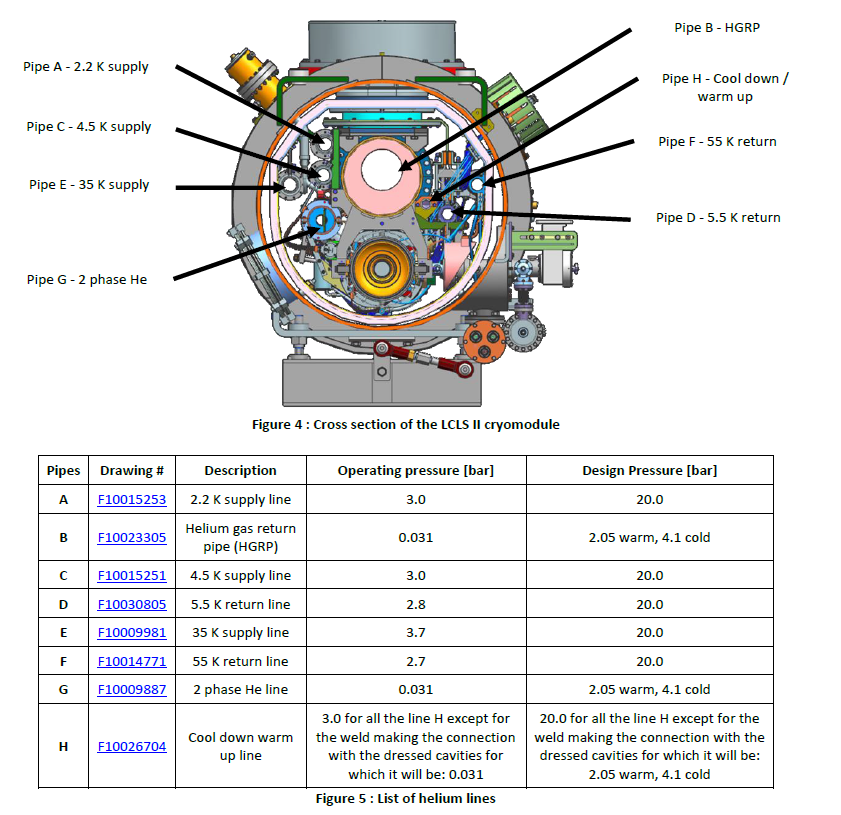 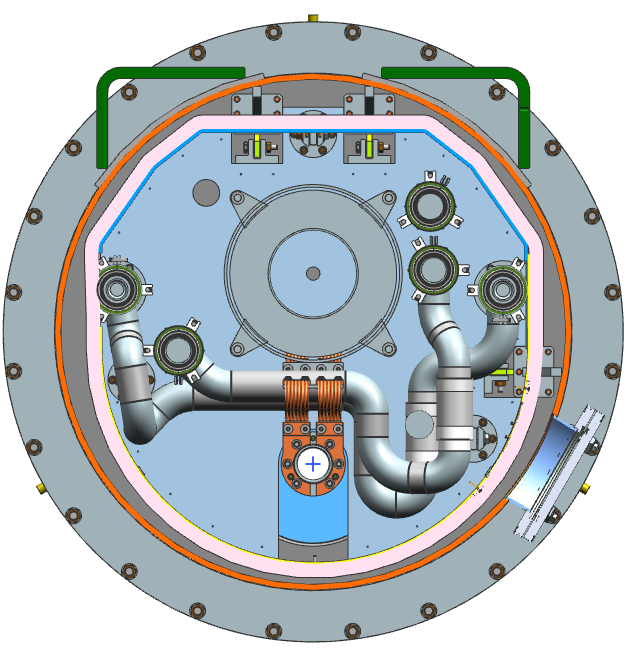 B
A
C
F
E
D
6
6/2/2023
Pipe Flange Loads
E
D
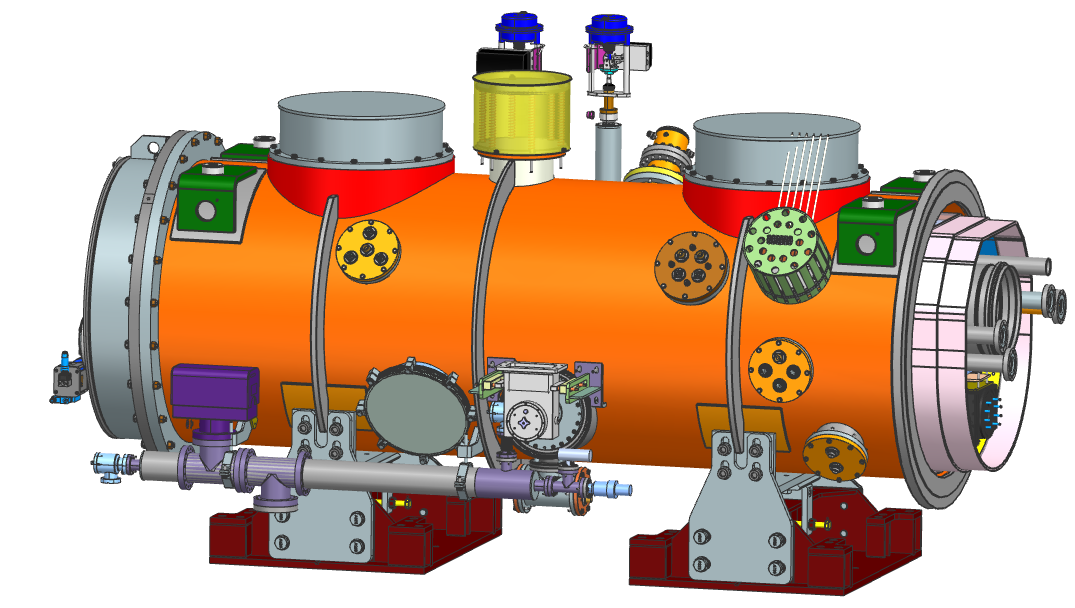 H
F
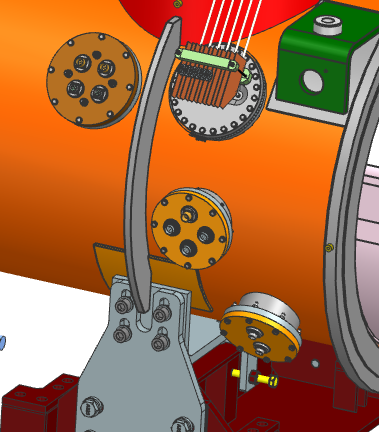 I
G
A
J
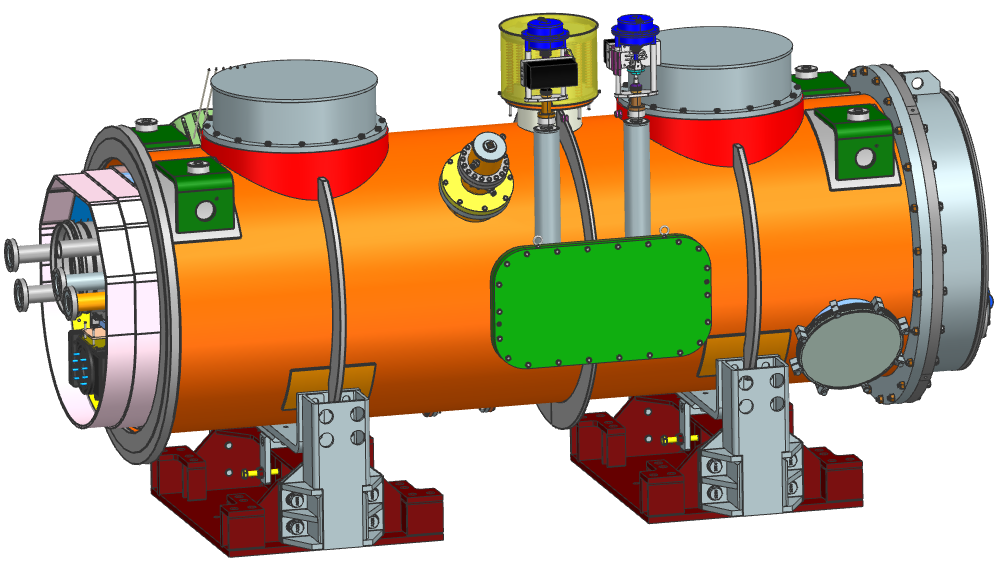 C
K
A
B
7
6/2/2023
Cryomodule Load Conditions
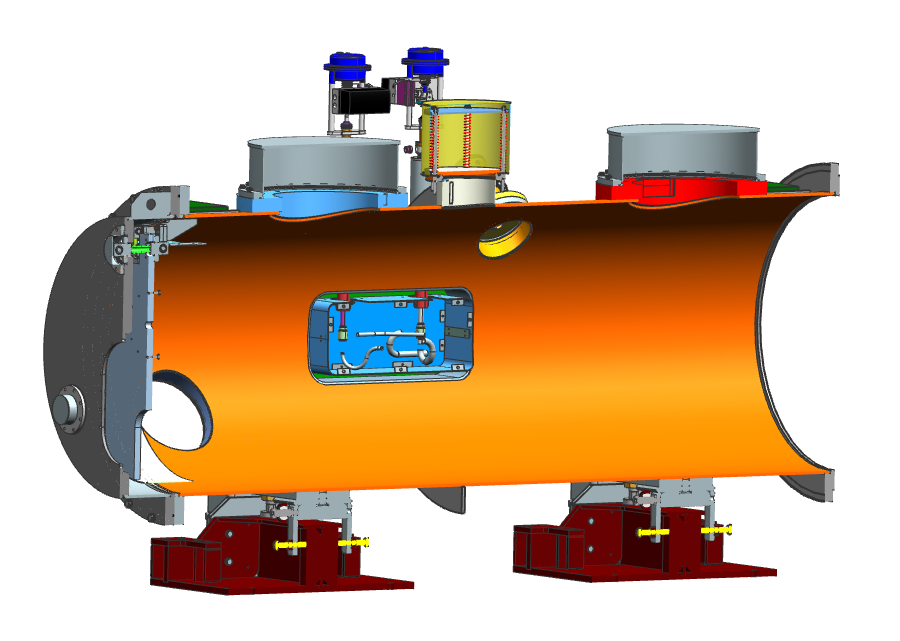 P1
P2
8
6/2/2023
Cryomodule Loading Conditions
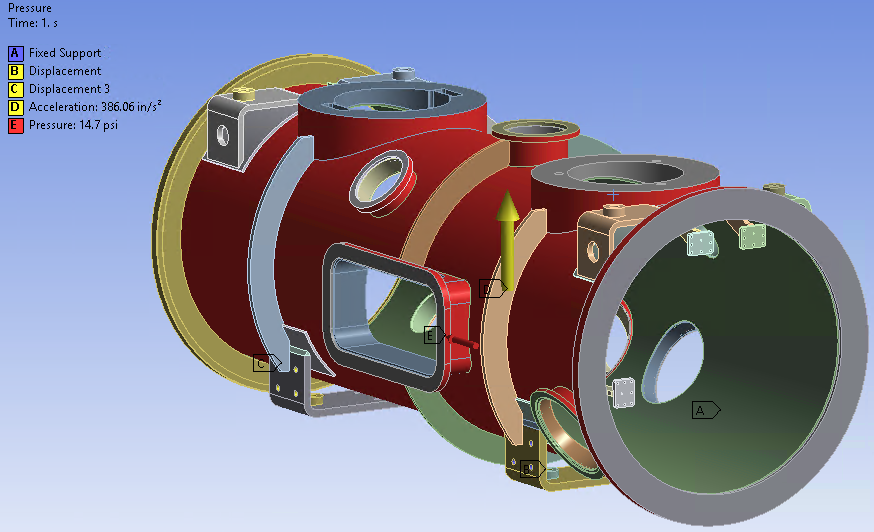 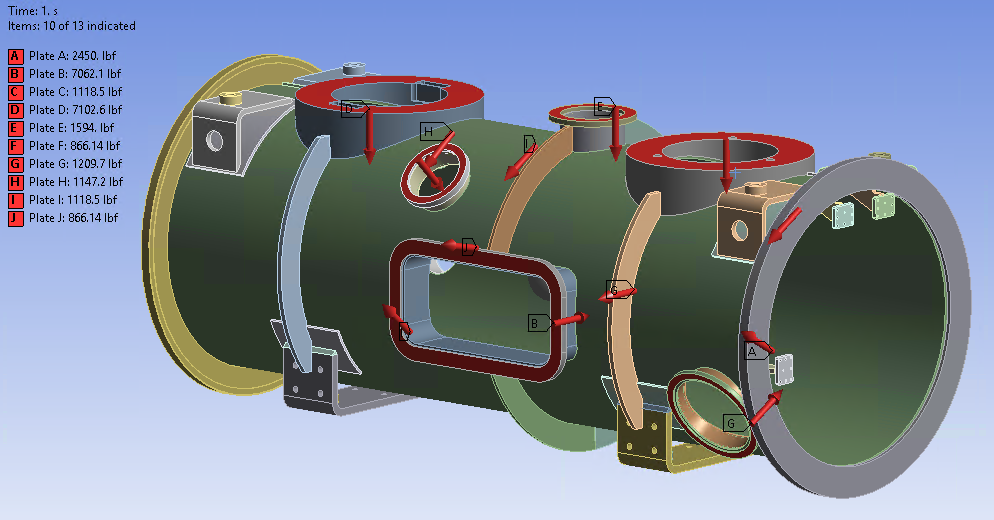 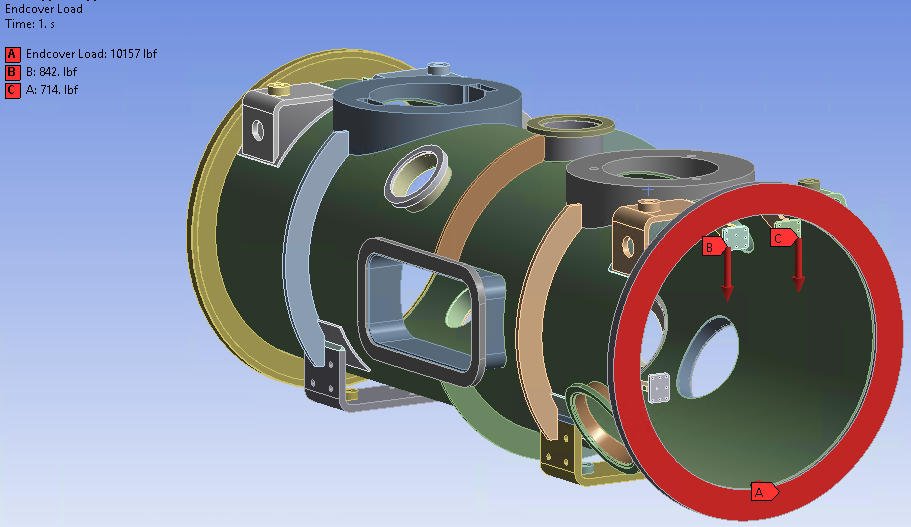 9
6/2/2023
Input Loading
Using the force reactions from the cryomodule the stand will be modeled at the supports:
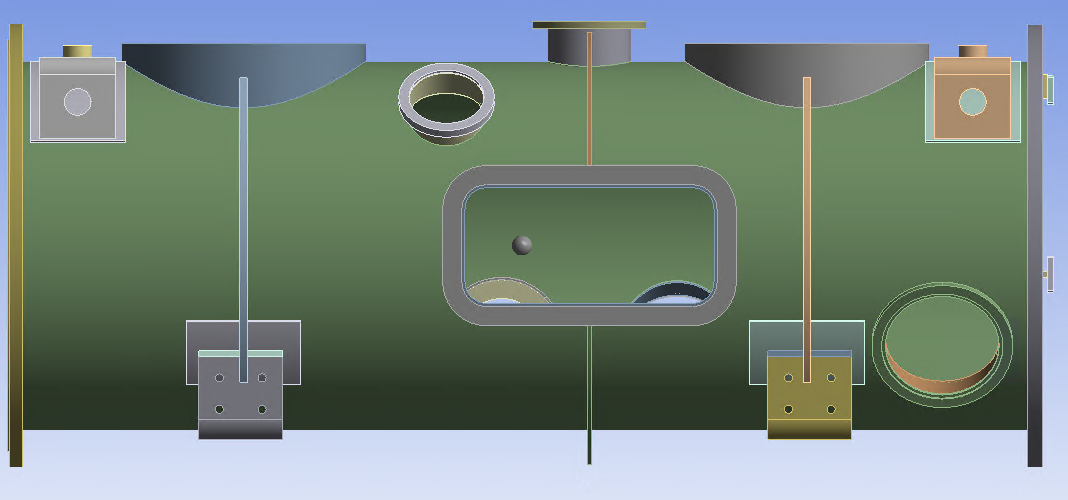 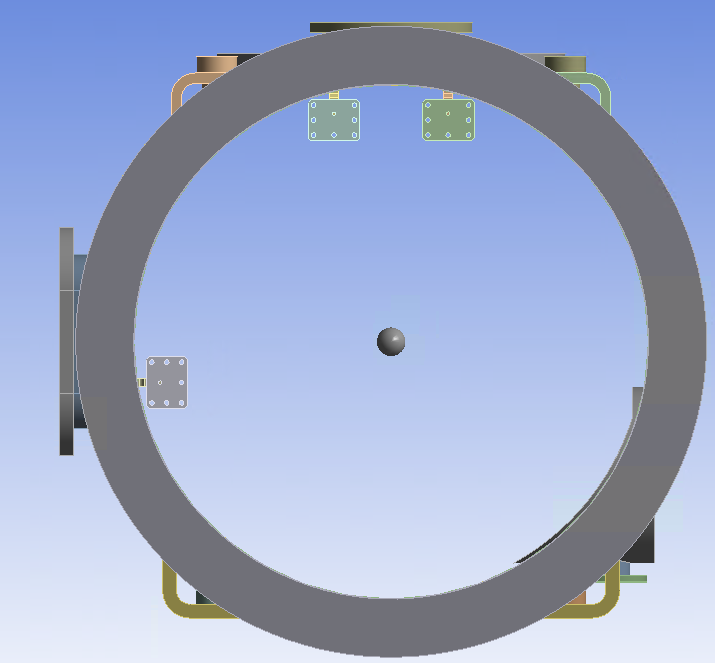 1
2
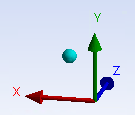 10
6/2/2023
Maximum Forces/Moments
Converting all of the Forces/Moments to maximum conditions…


Largest Combined Force/Moment:
26,810.0 lbf of force
31,247.0 lbf-in of moment
Y
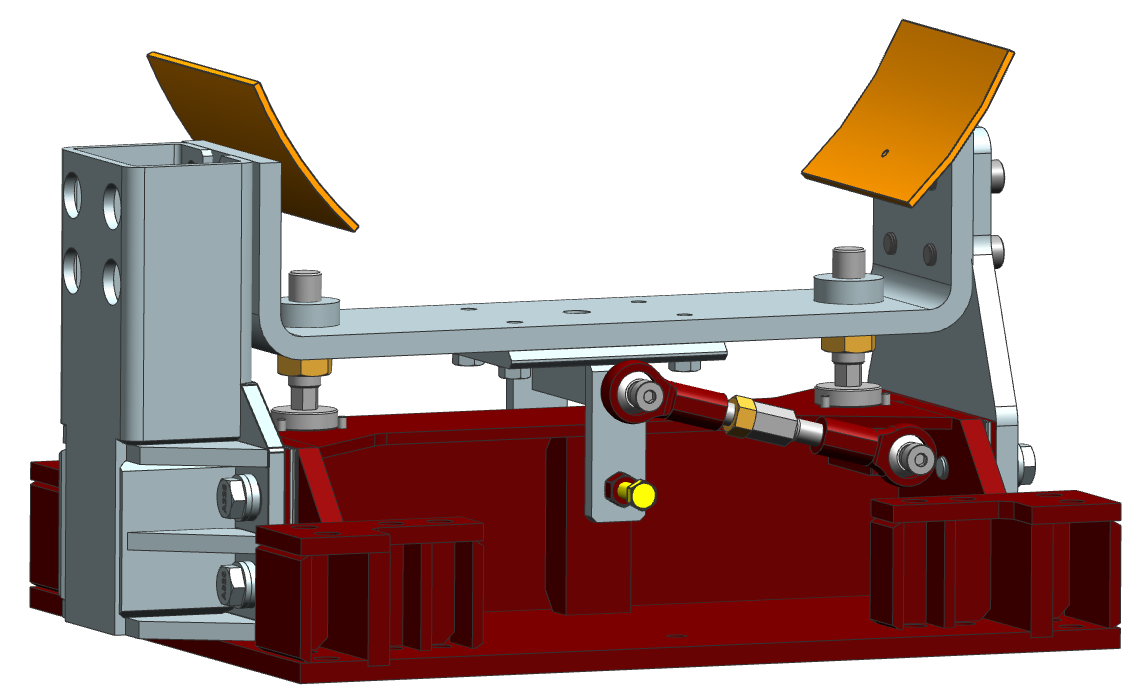 Z
X
11
6/2/2023
Initial Assessment
Initial assessments indicated that the assembly would not be able to withstand loading.
Bolts would exceed slip critical conditions
Anchors overloaded without considering effects of friction
Bolt tear-through occurred on FEA models at anchors and at the attachment points of the stand
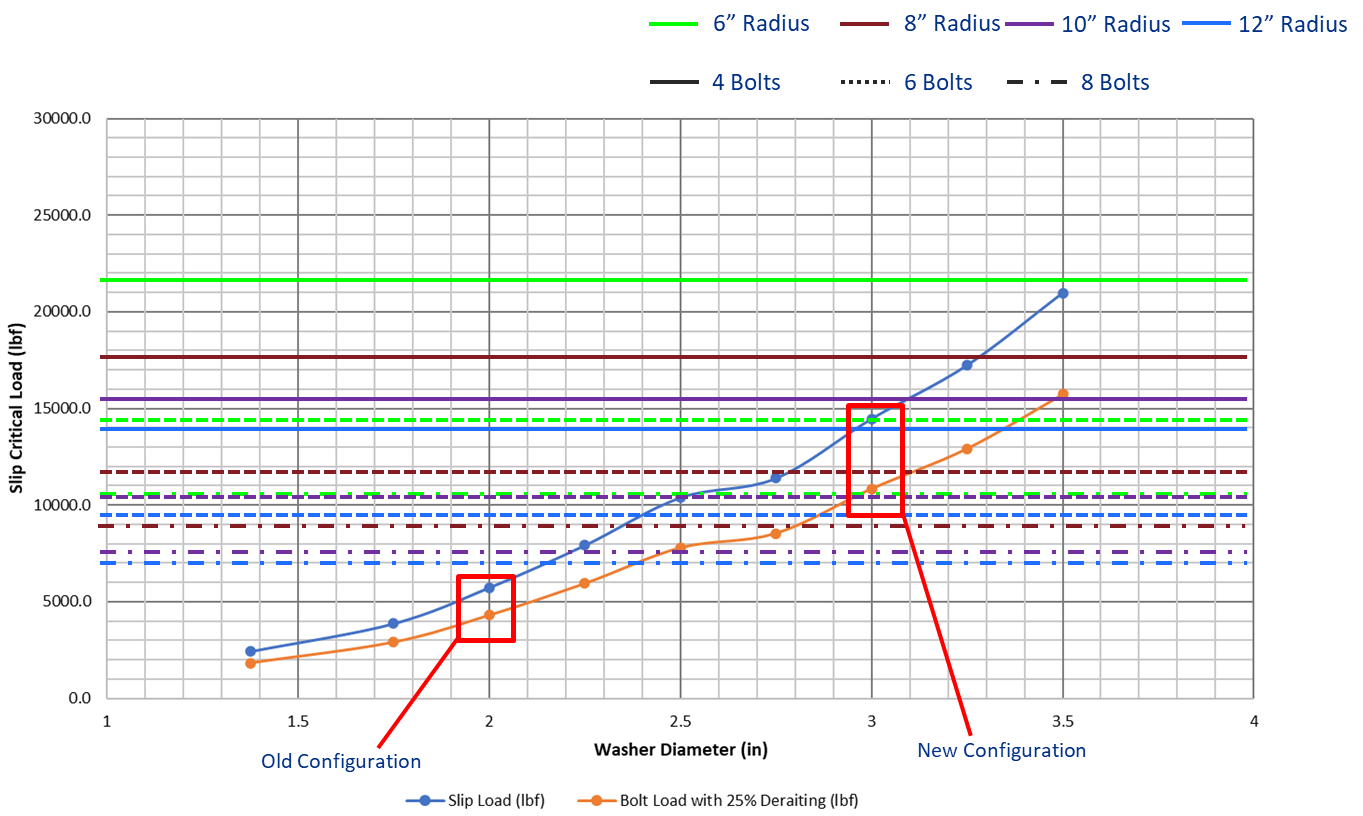 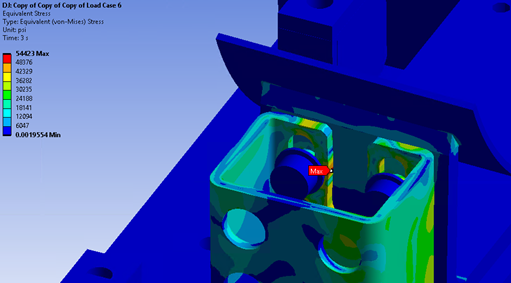 12
6/2/2023
Design Changes
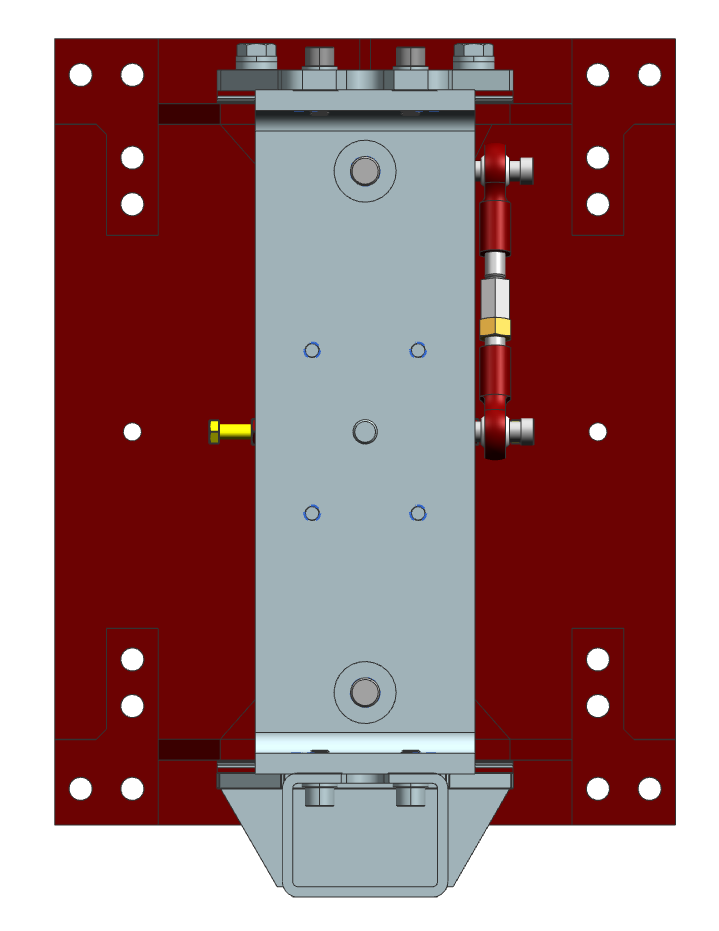 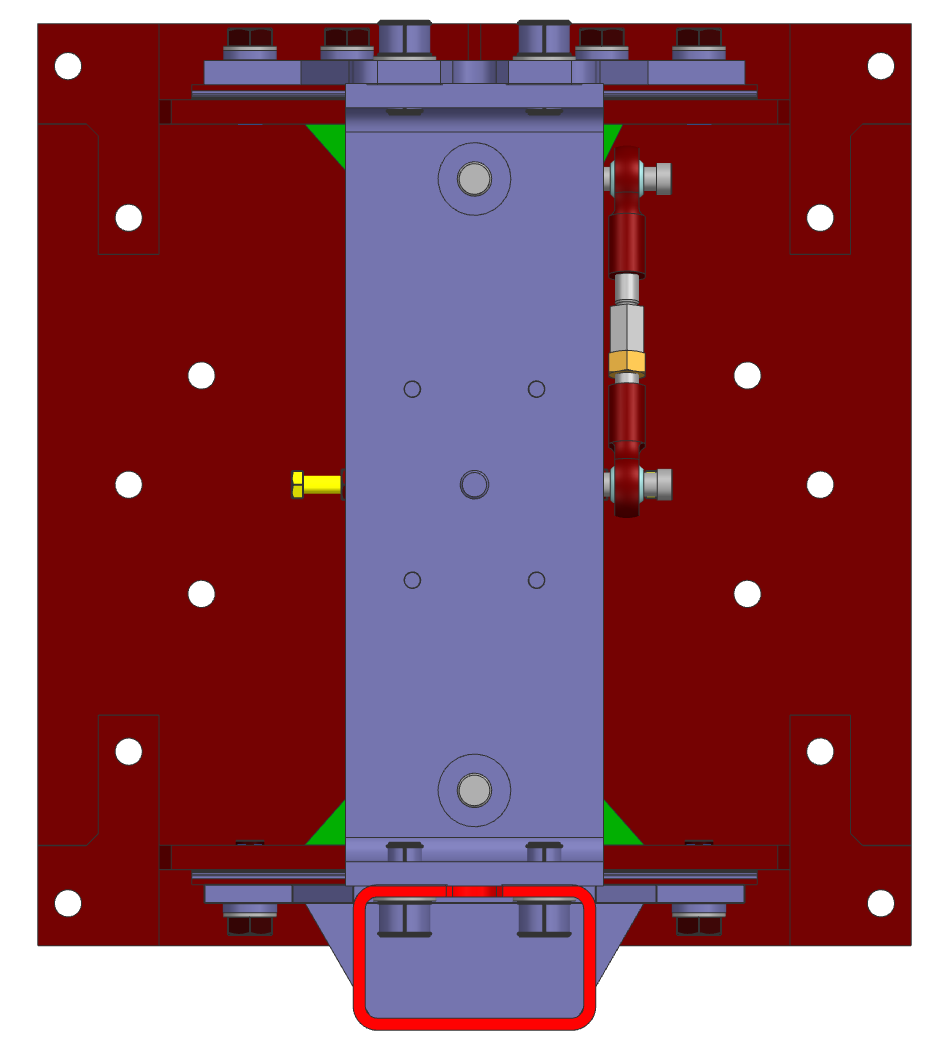 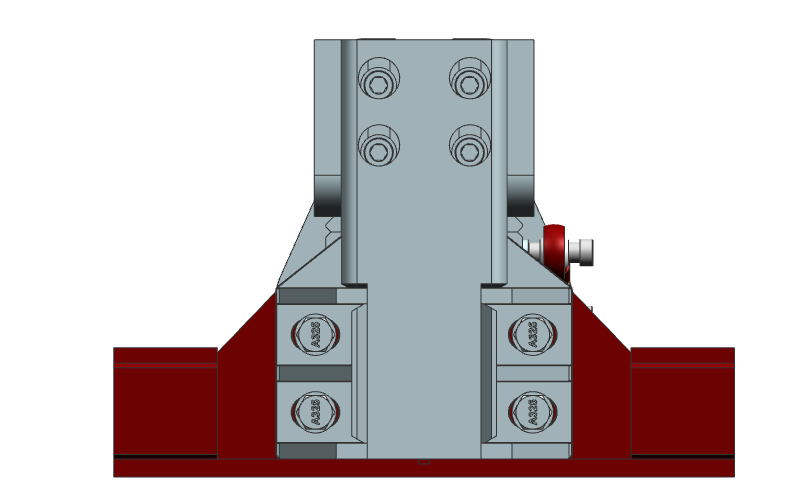 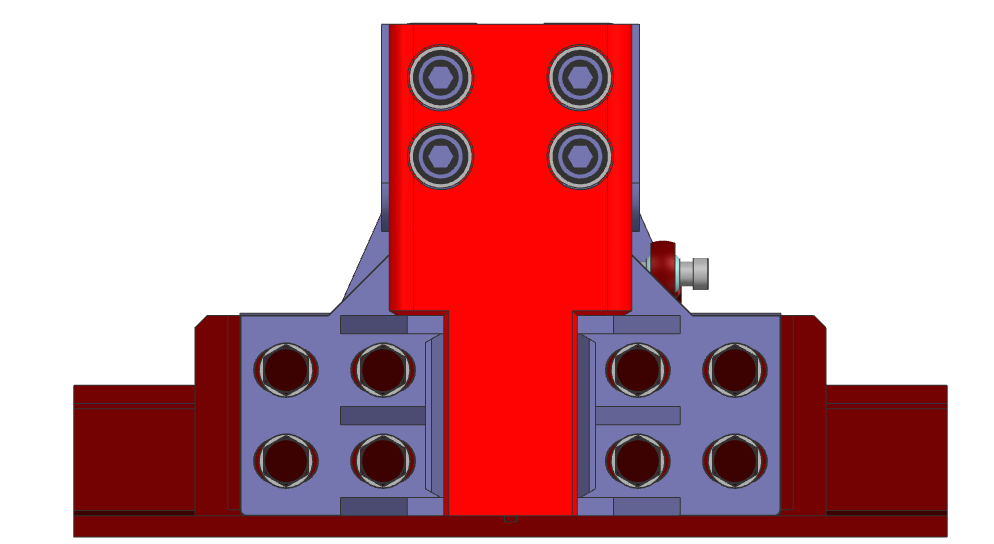 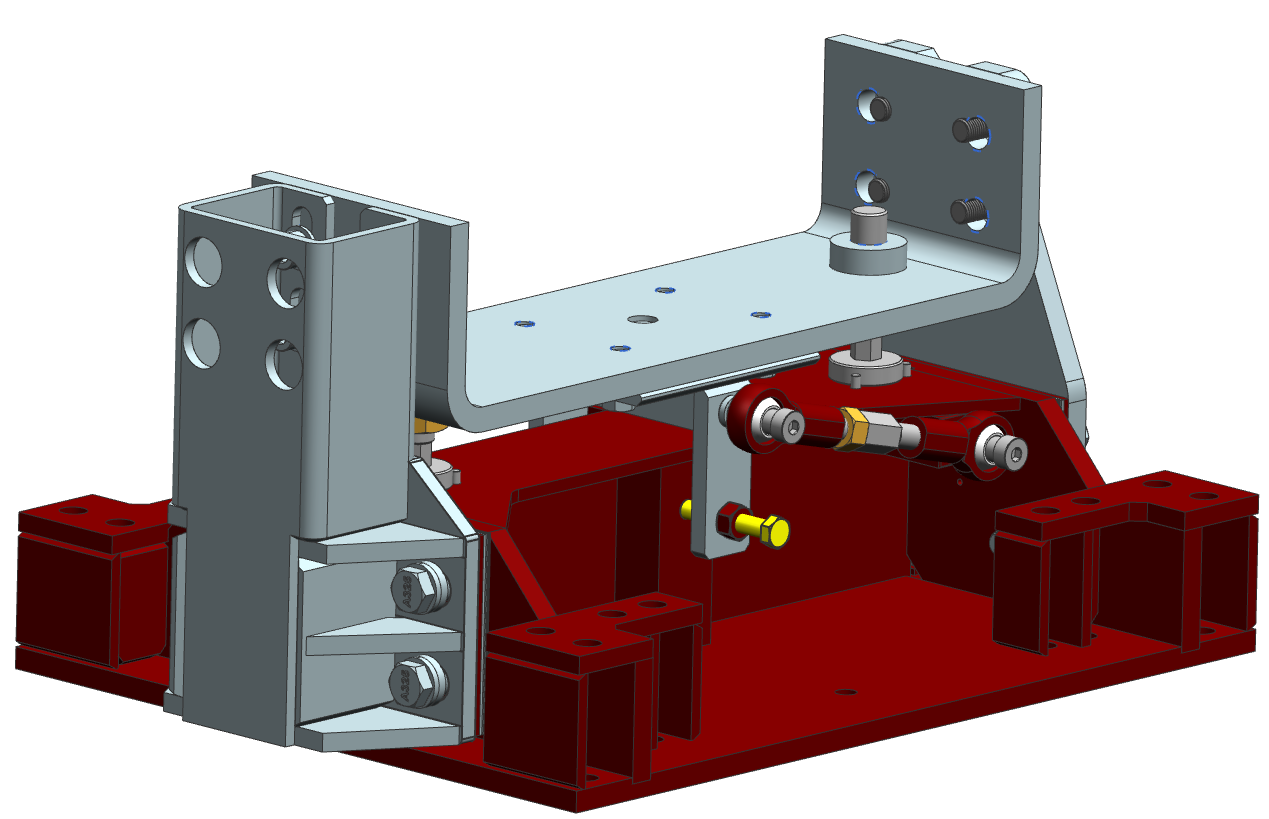 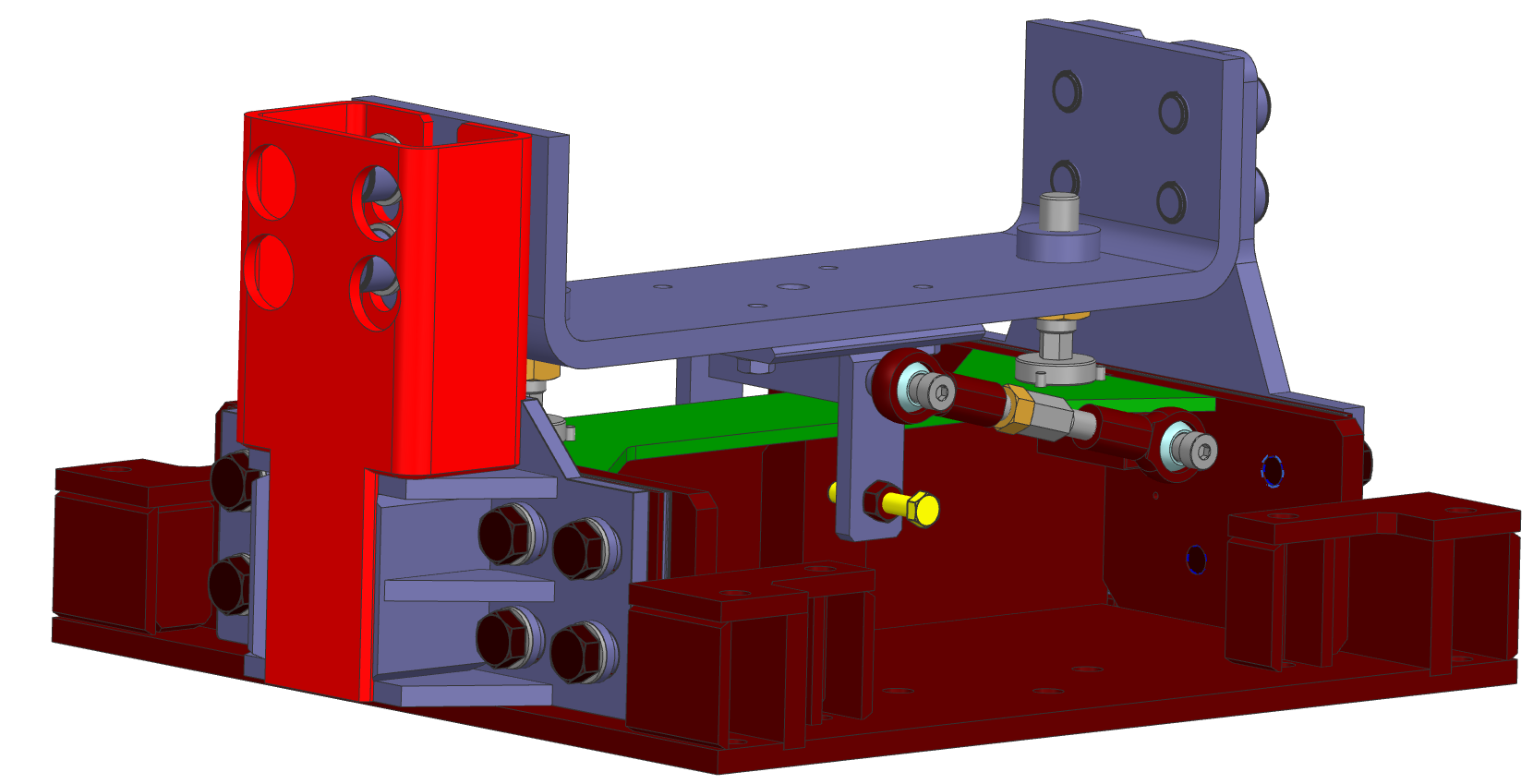 13
6/2/2023
Simulation Setup
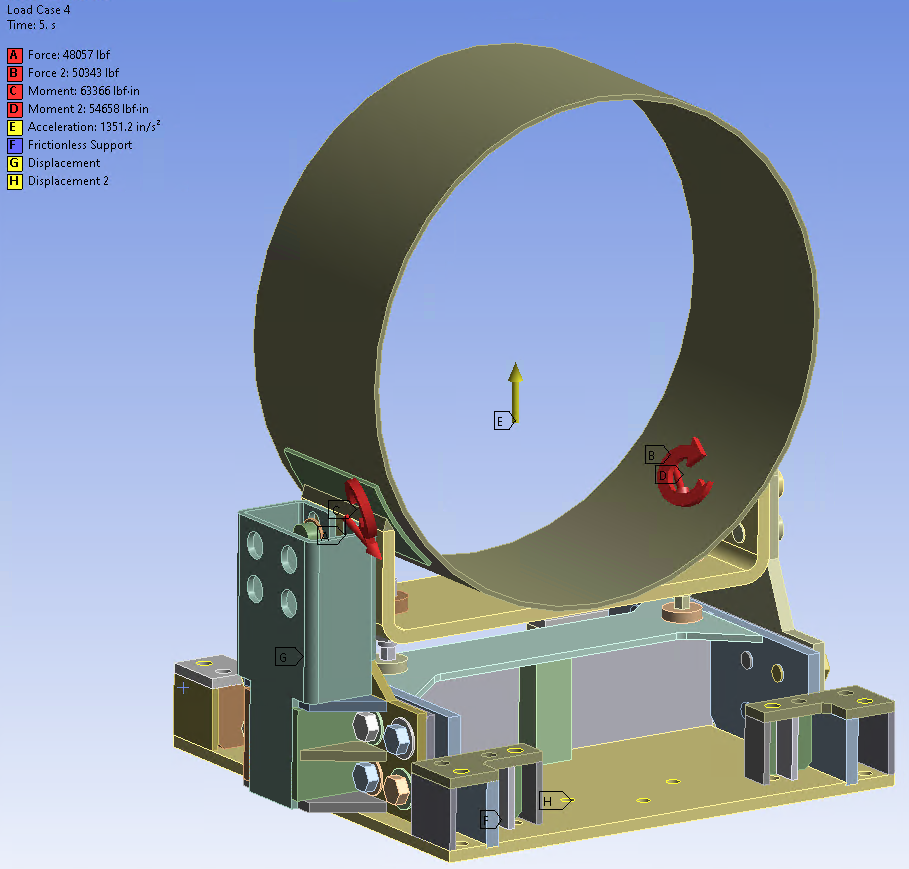 14
6/2/2023
Load Case 1
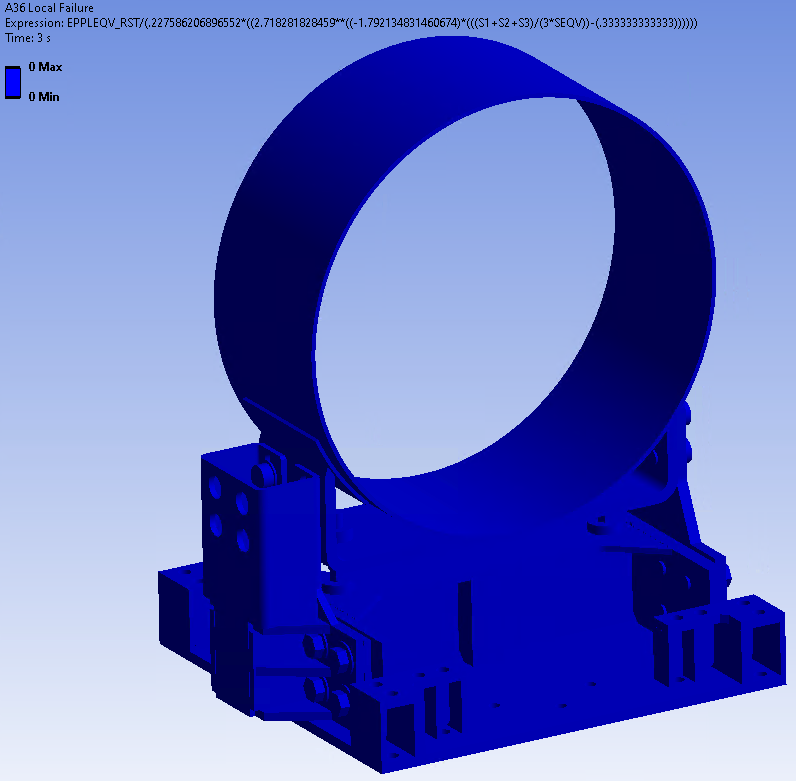 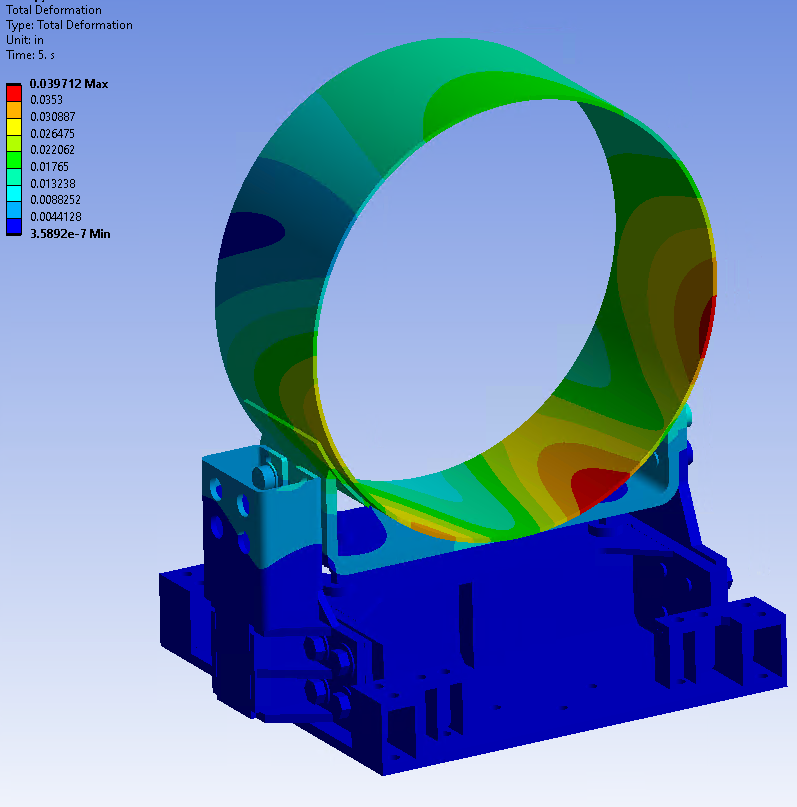 15
6/2/2023
Load Case 2 Plastic Collapse
LC1
LC2
LC3
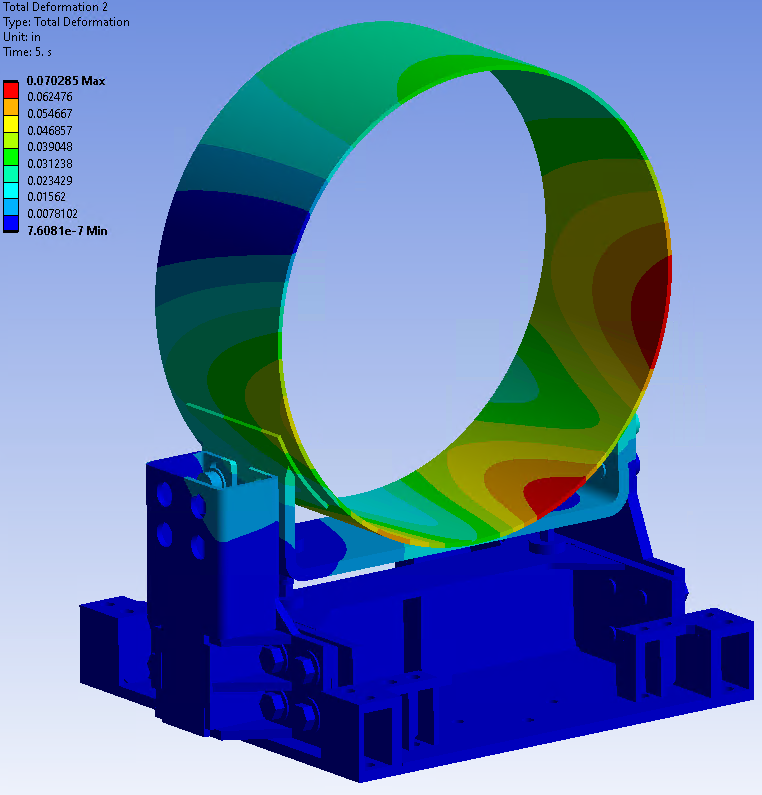 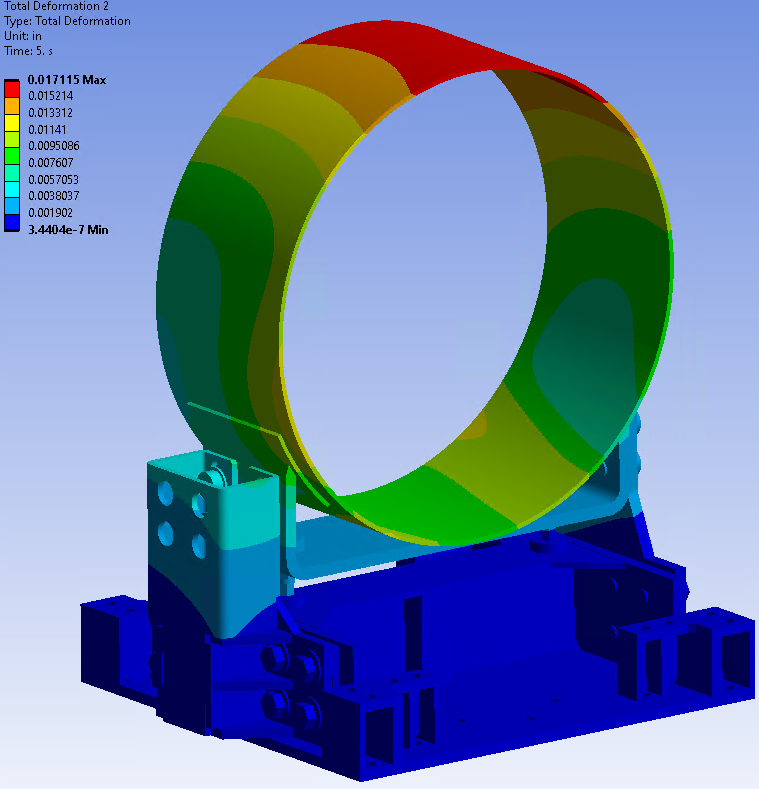 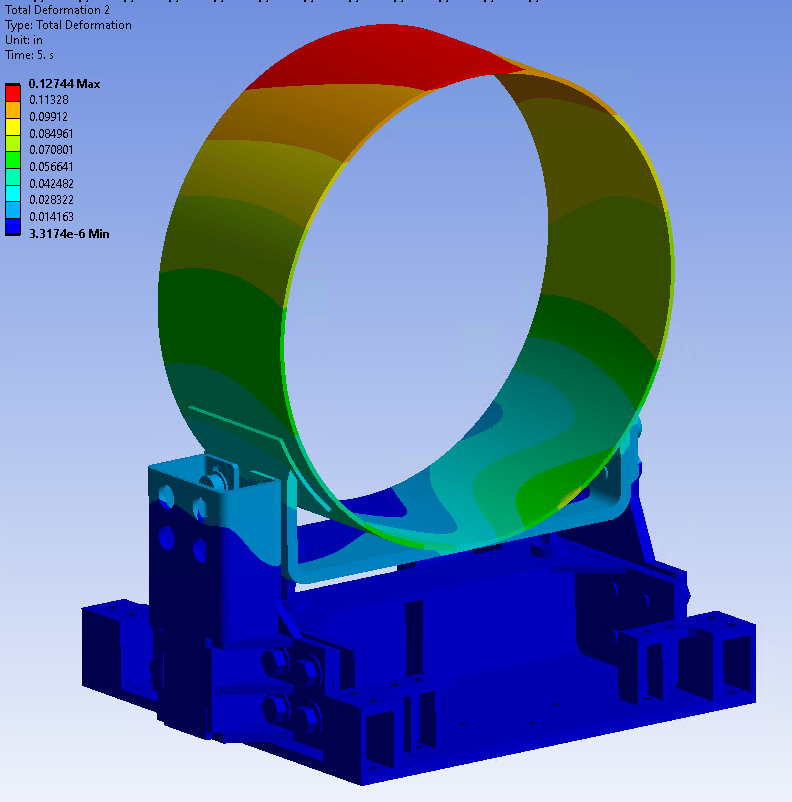 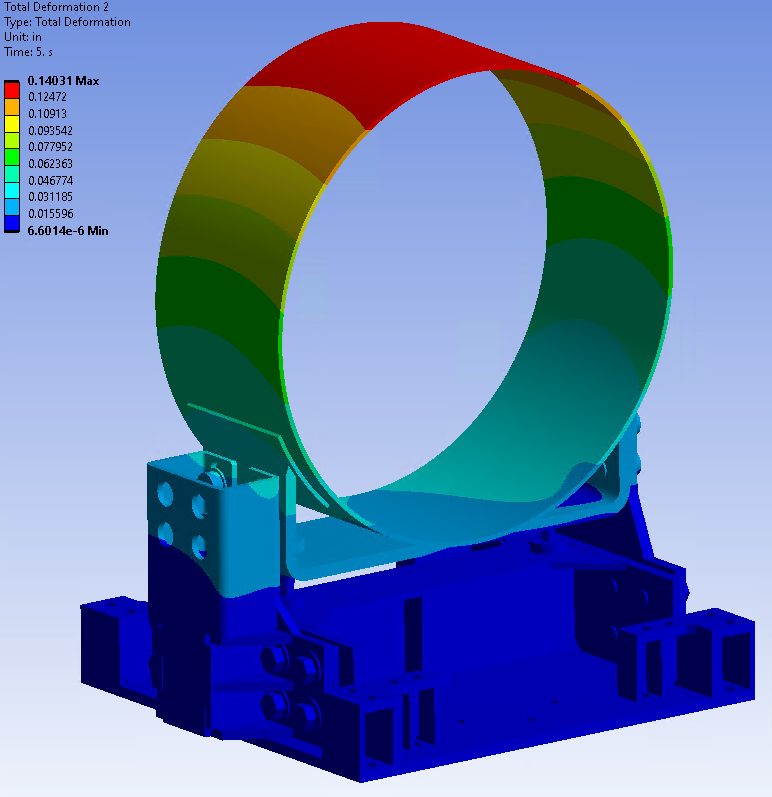 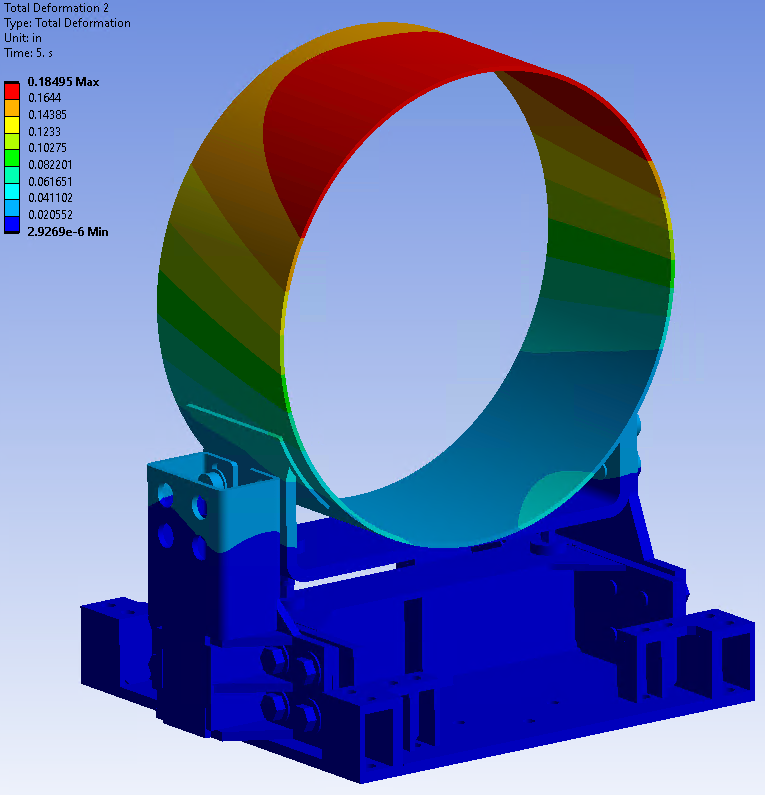 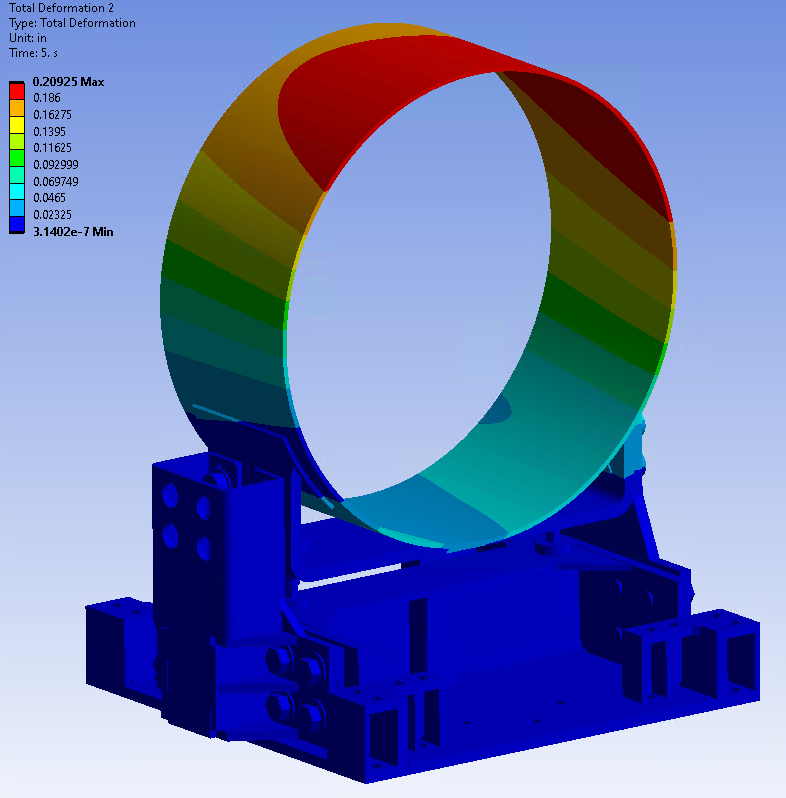 LC5
LC4
LC6
16
6/2/2023
Load Case 2 Local Failure
LC1
LC2
LC3
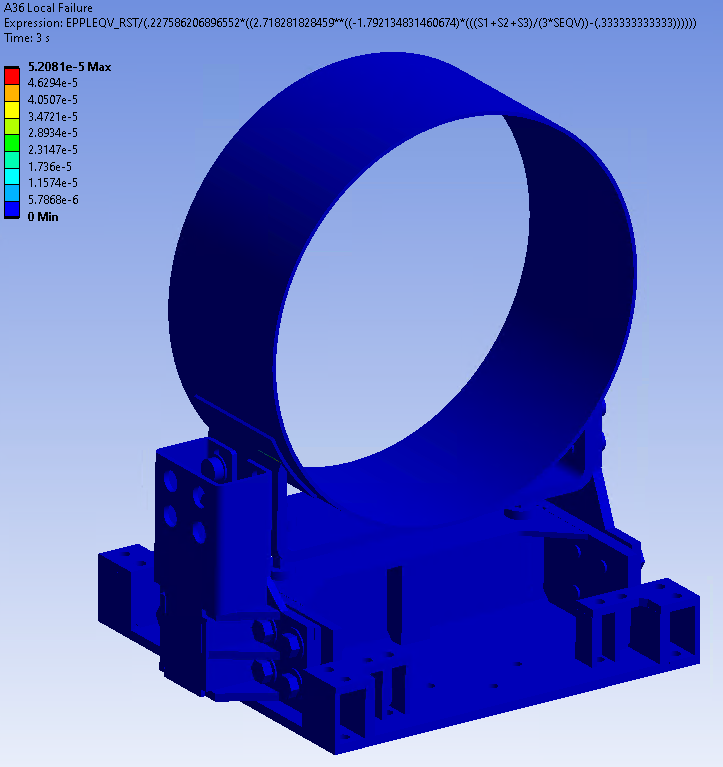 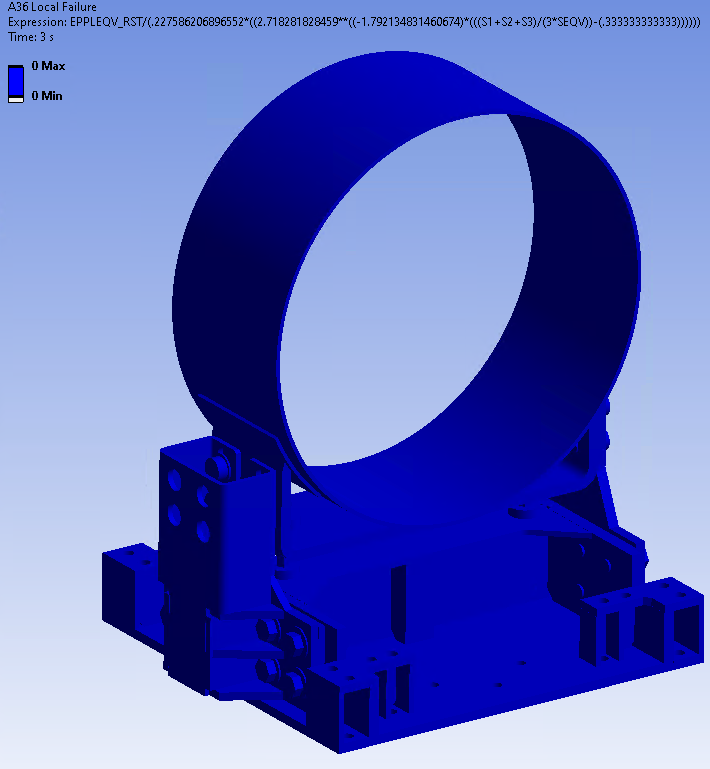 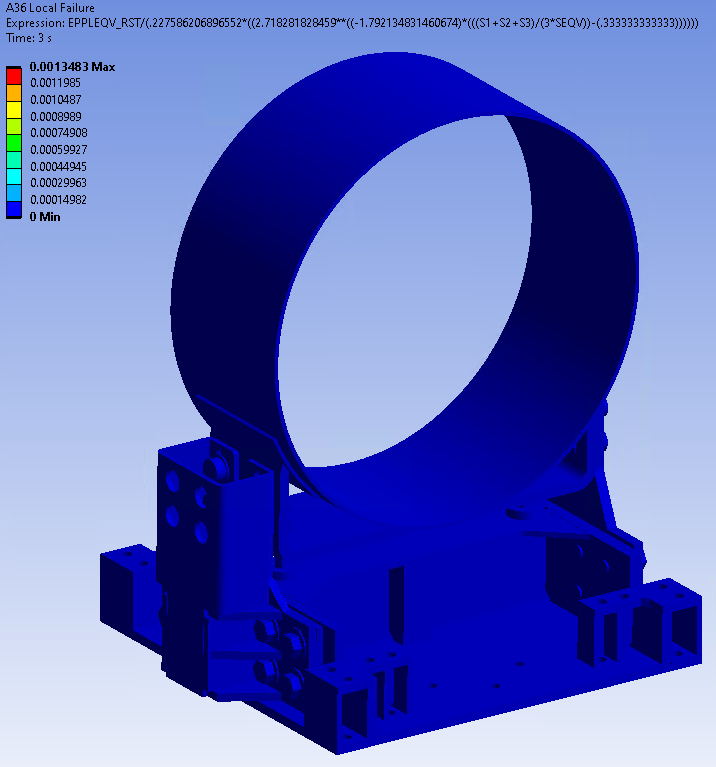 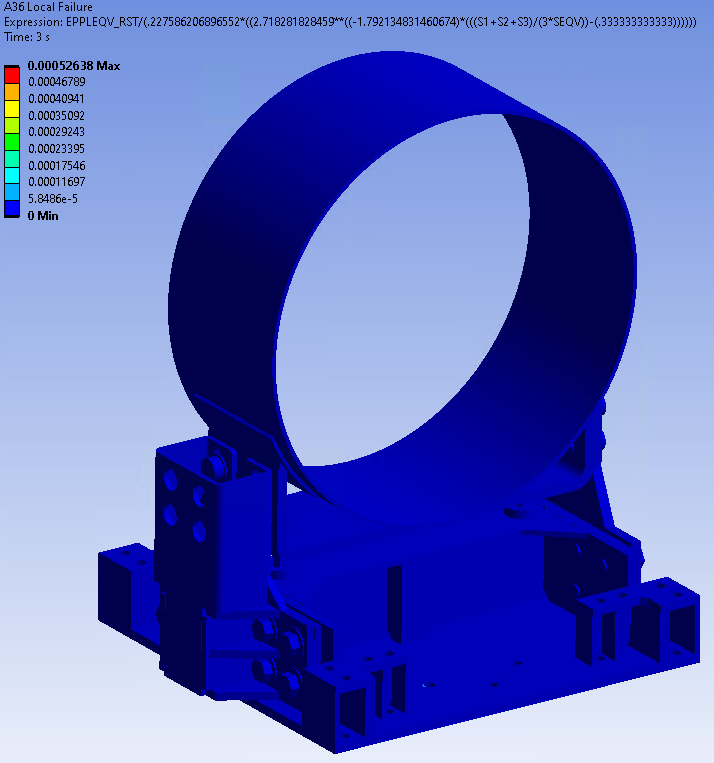 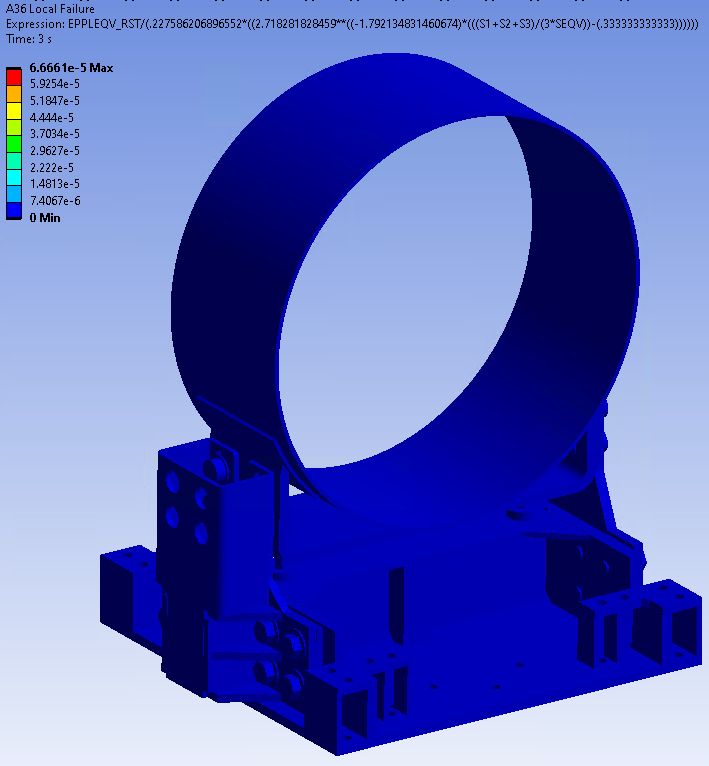 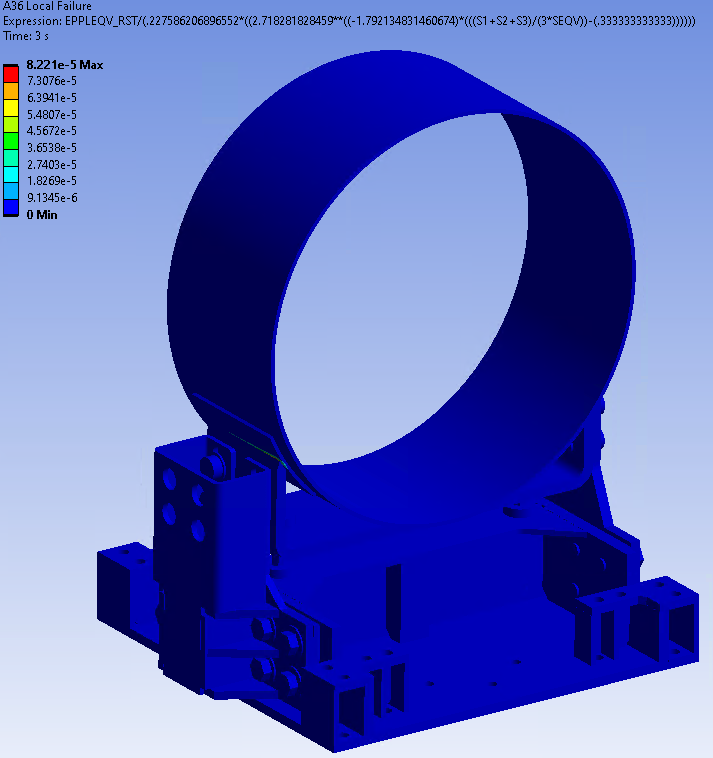 LC5
LC4
LC6
17
6/2/2023
Load Case 4
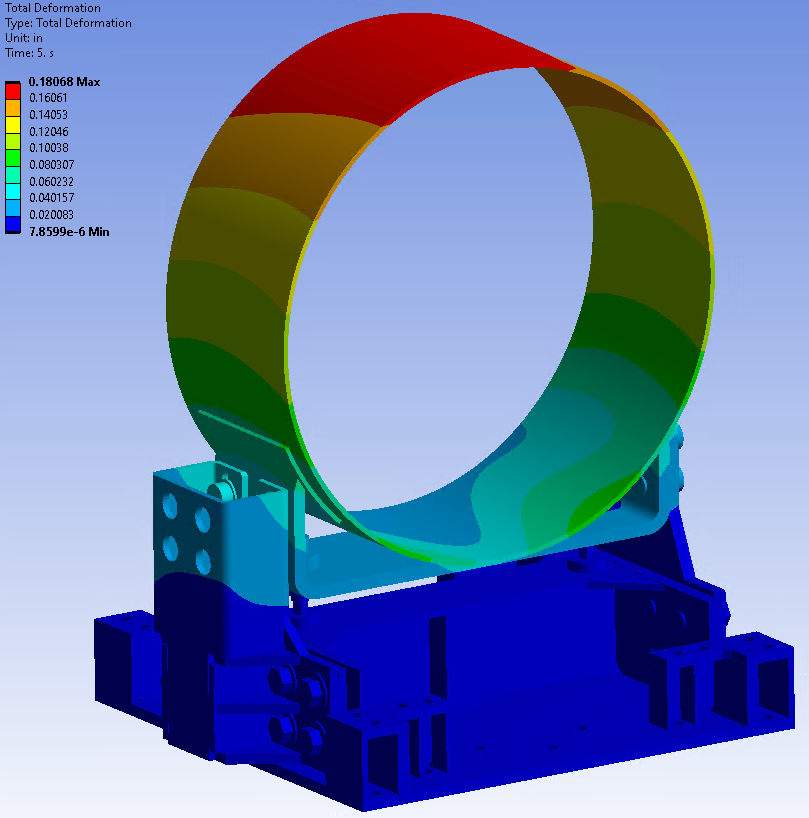 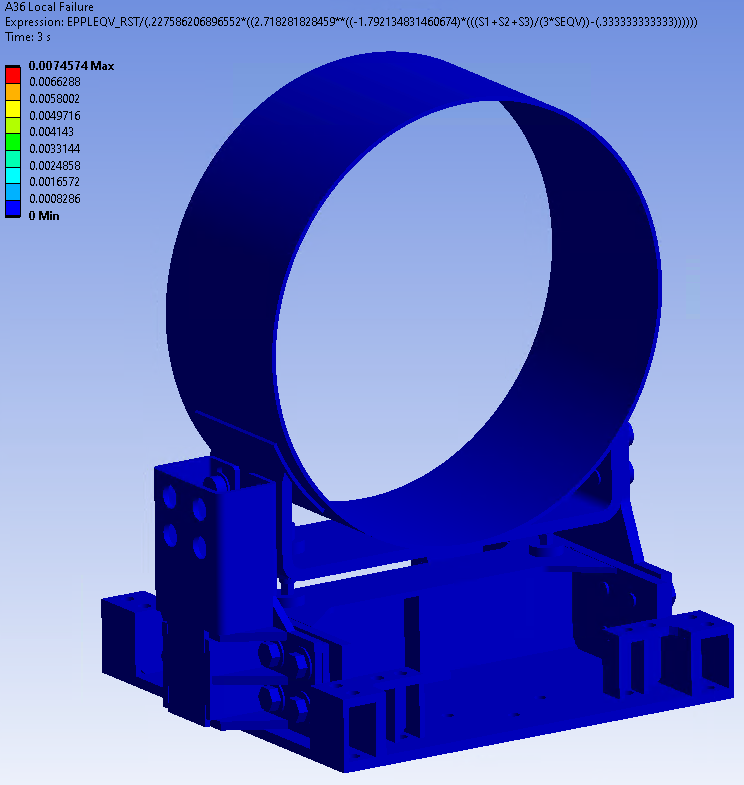 18
6/2/2023
Load Case 6 Plastic Collapse
LC1
LC2
LC3
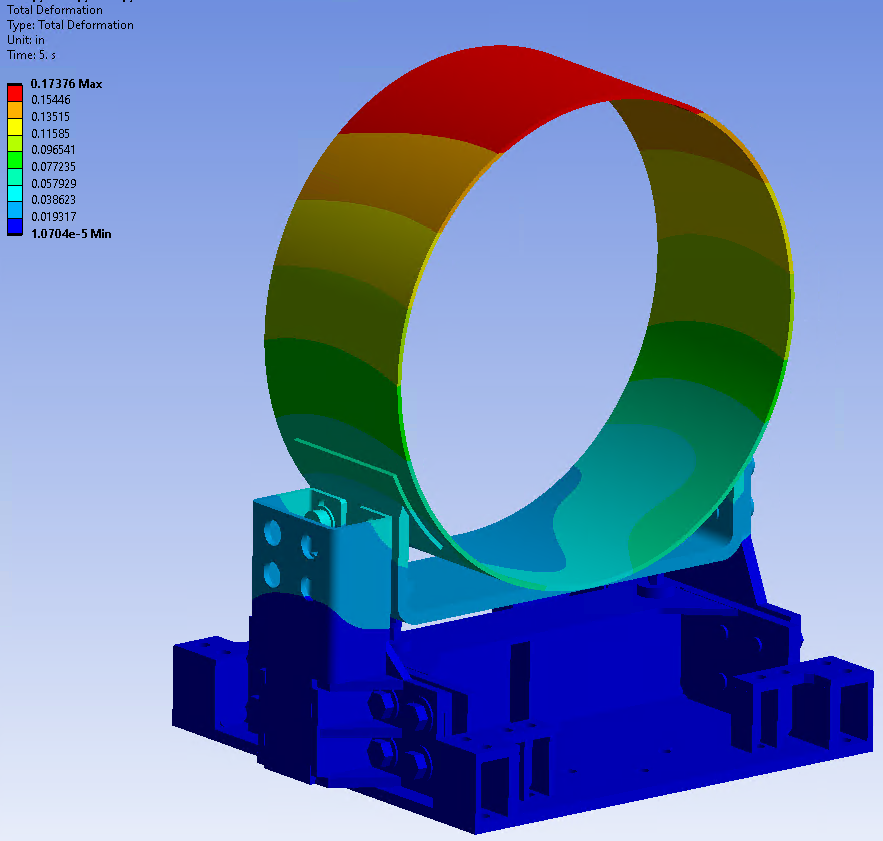 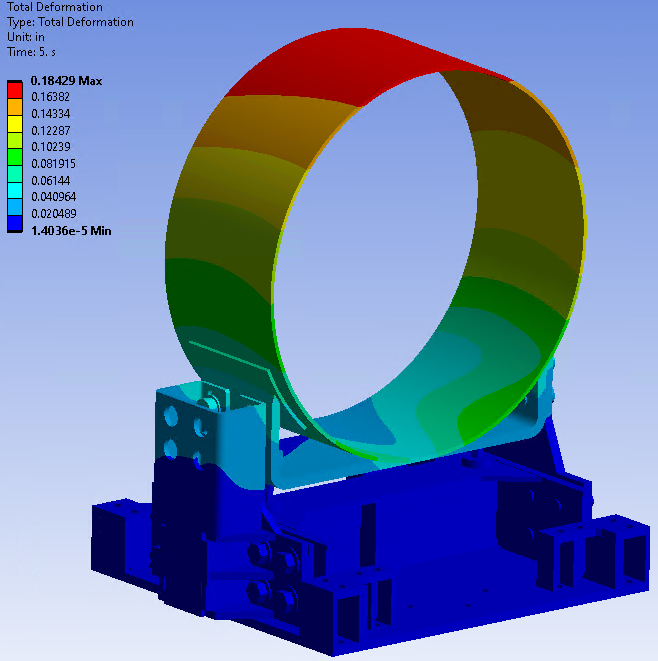 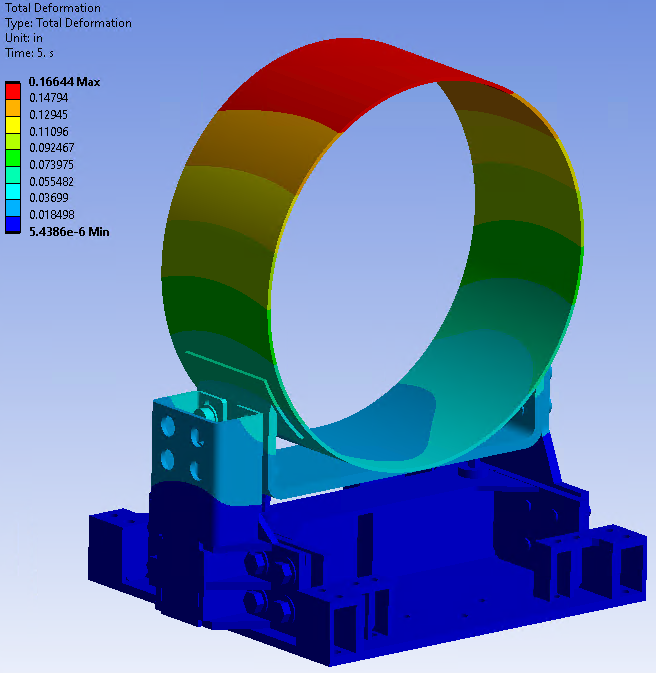 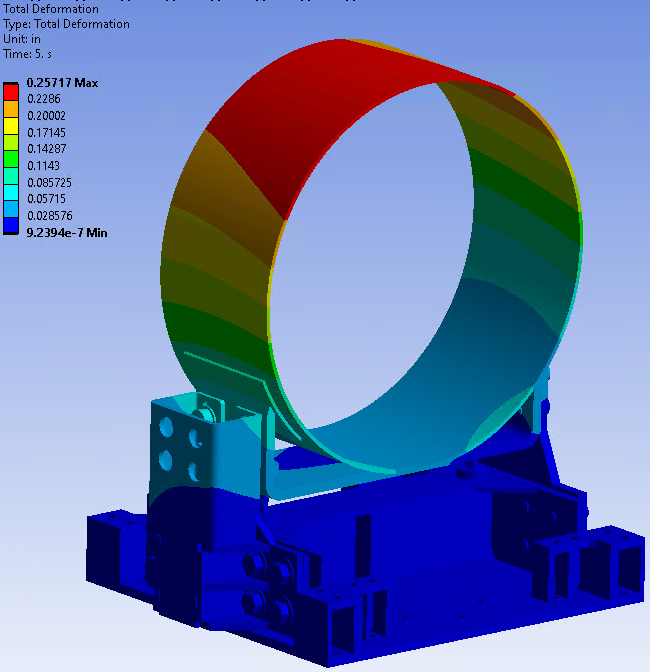 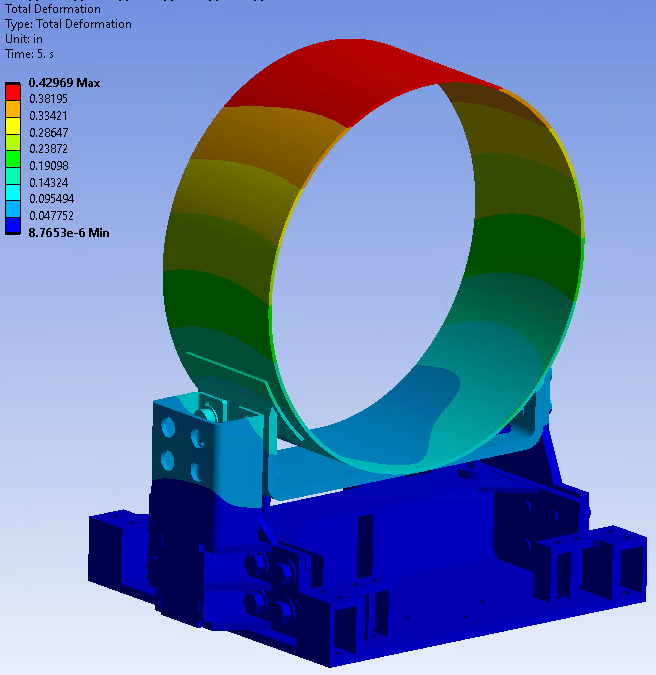 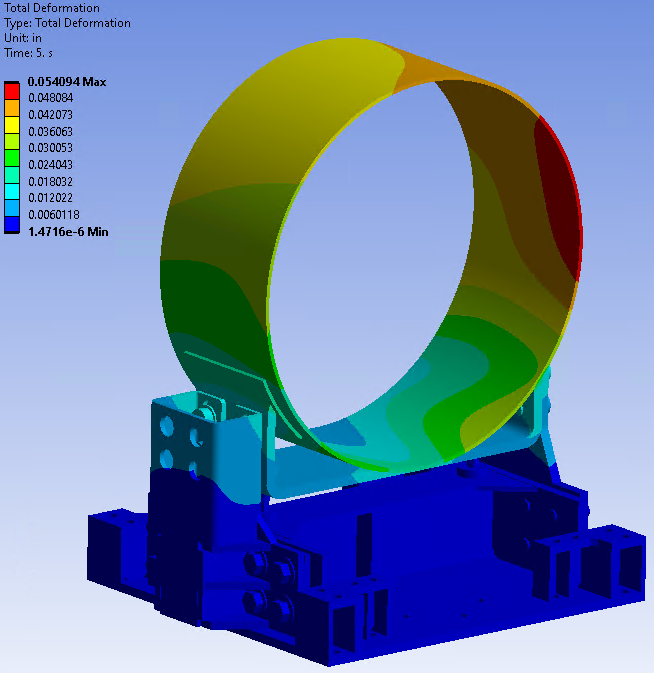 LC5
LC4
LC6
19
6/2/2023
Load Case 6 Local Failure
LC1
LC2
LC3
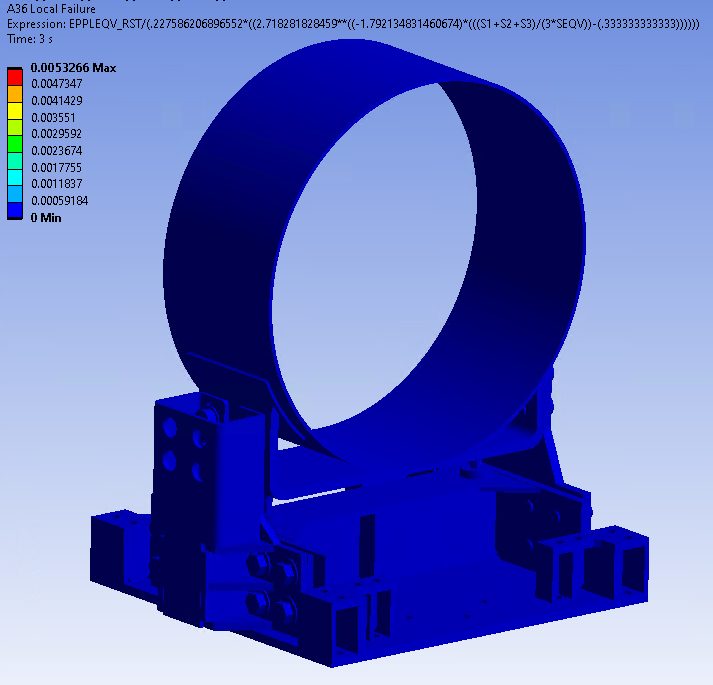 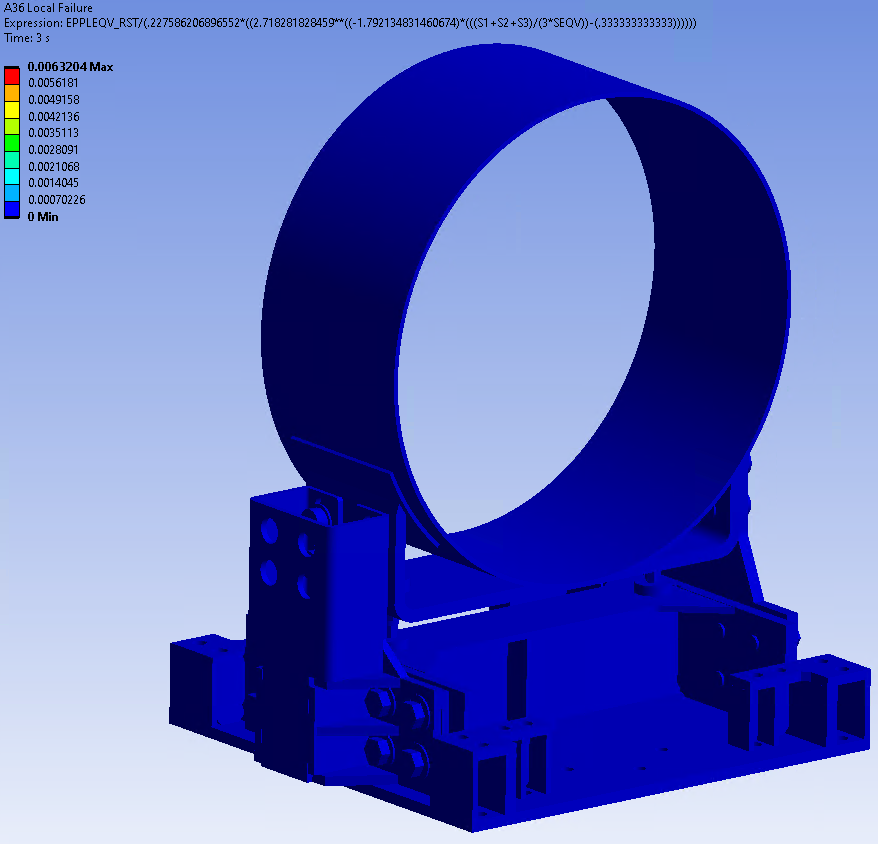 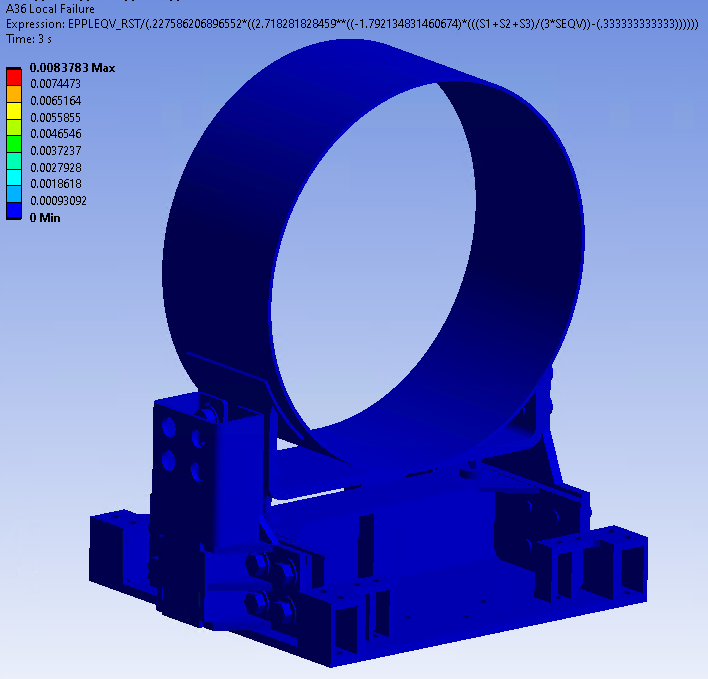 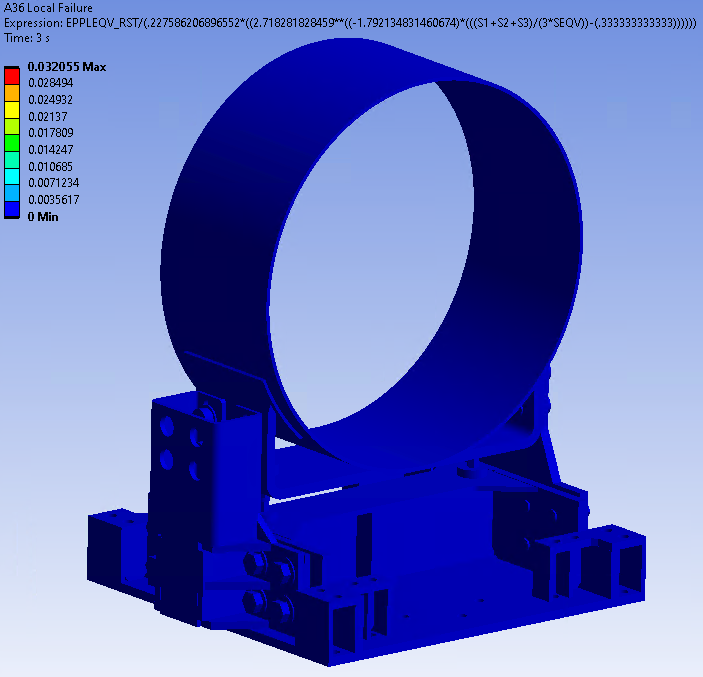 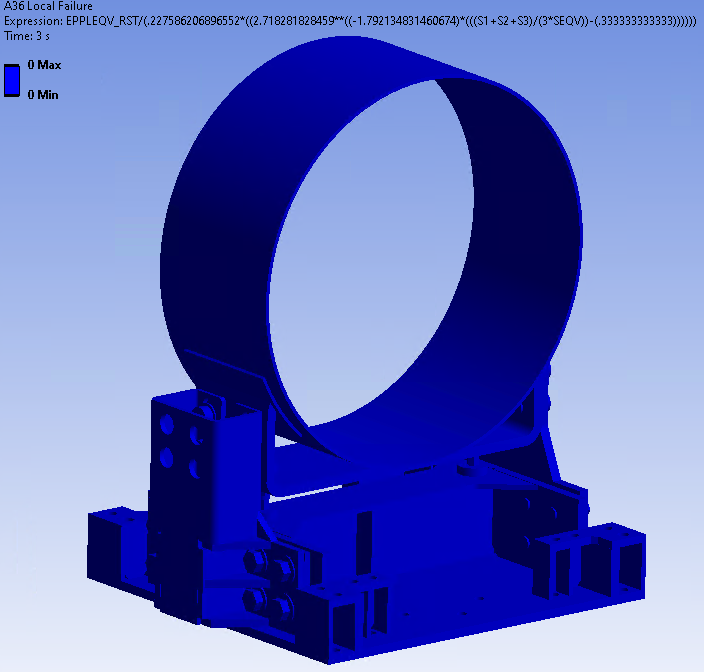 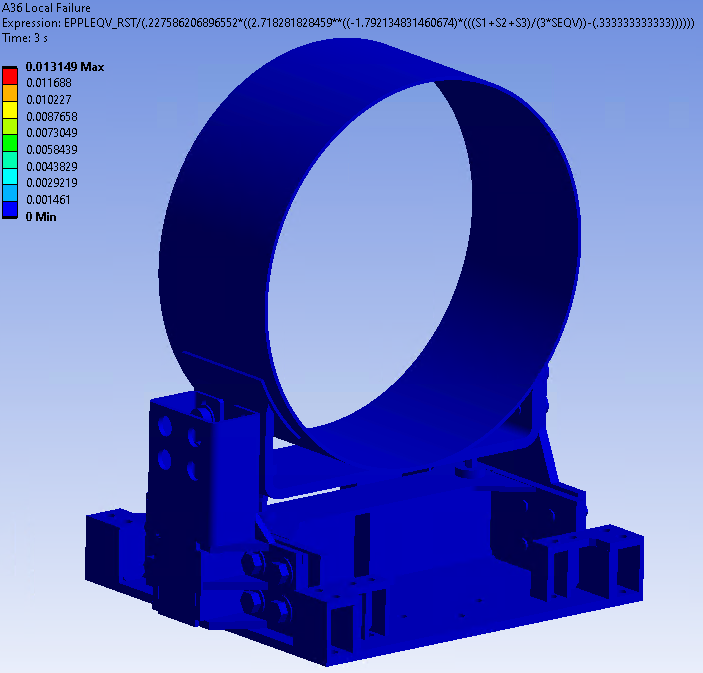 LC5
LC4
LC6
20
6/2/2023
Load Case 6, Condition 7
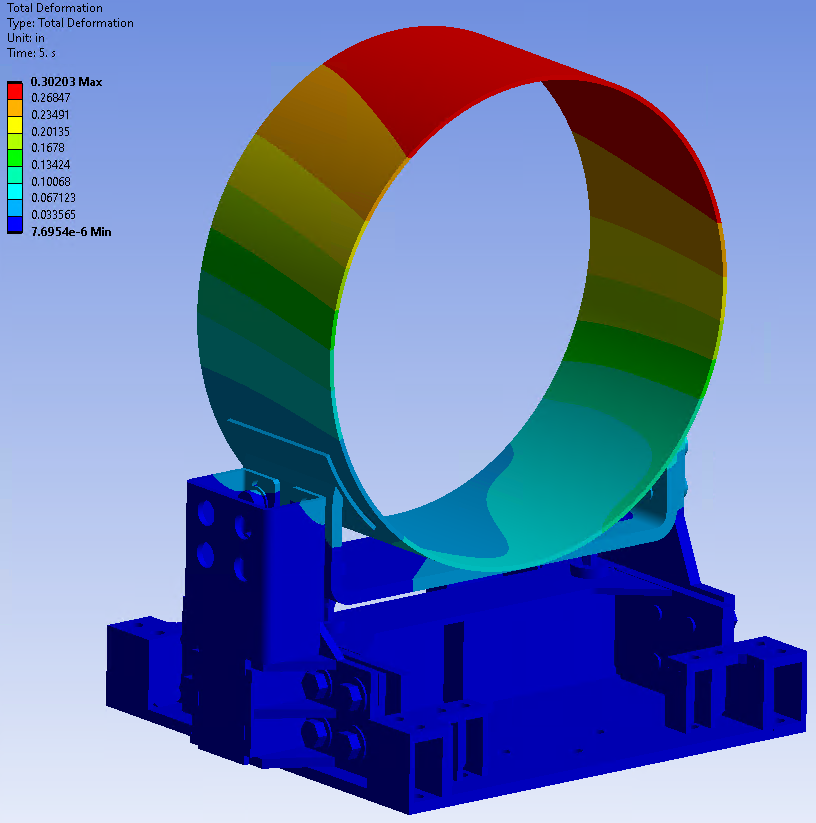 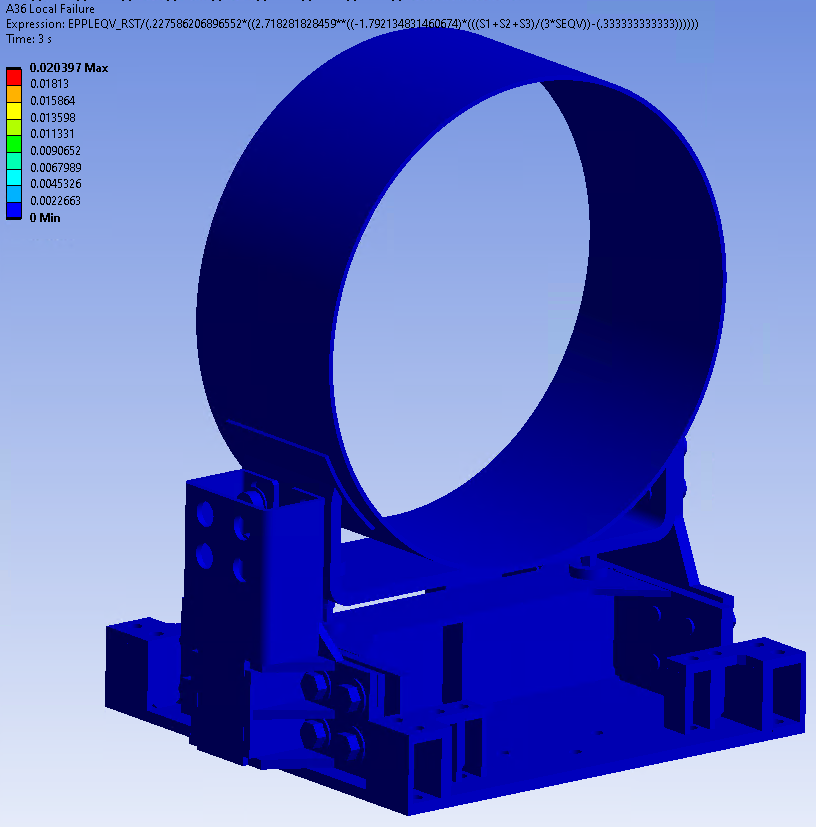 21
6/2/2023
Conclusions
Design of stands have been validated using FEA using ASME BPVC Design by Analysis methods.
Manual Calculations have also been performed to validate the design of the components. 
Details can be seen in backup slides.
Results show that the design will be able to withstand all relevant loading conditions
Stands have been updated to be made wider to account for
22
6/2/2023
Backup Slides
23
6/2/2023
First-Order Stand Reactions to Vacuum Loading:
58.7488”
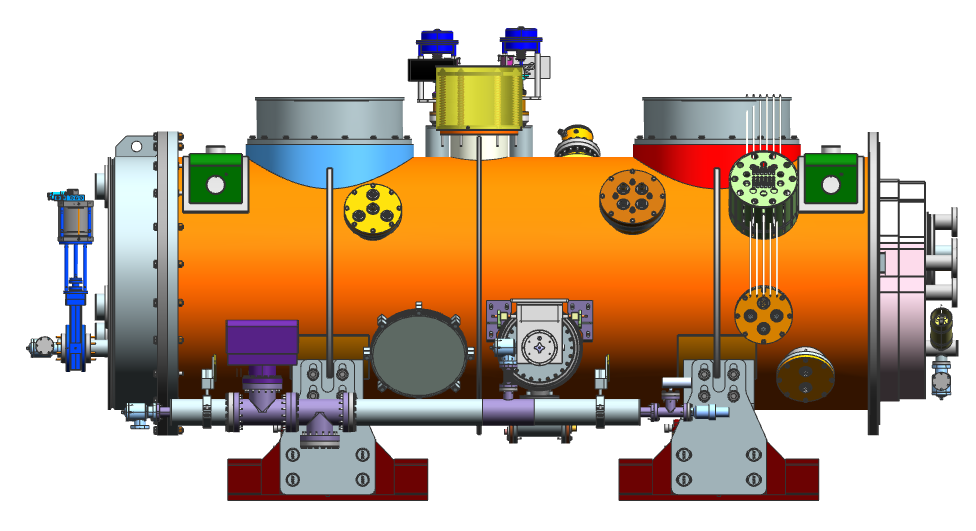 1
Assume radius of 22.8”
Pressure of 14.7 psi
F  = 24,080 lbf
32.5922”
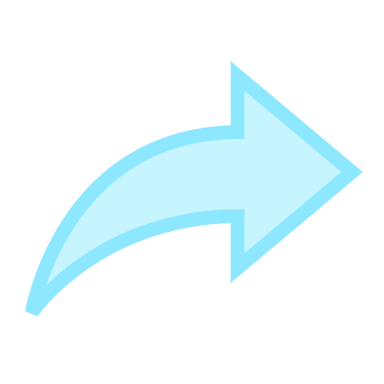 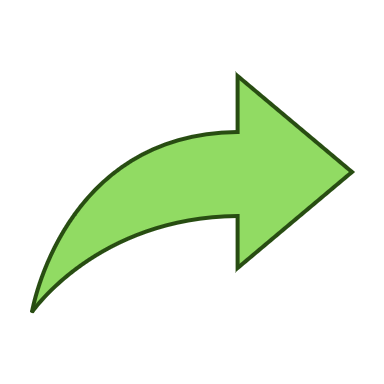 3
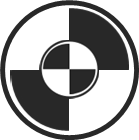 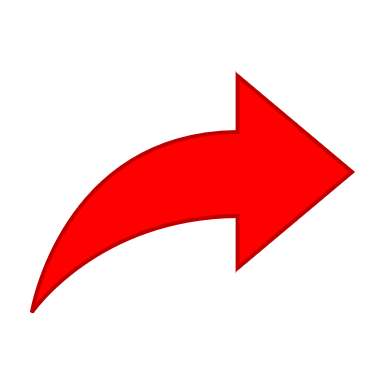 2
Assume center of connection is center of fixed stand
Generated Moment at anchorage center = 784,820 lbf-in
Force at other stand will help balance out
Will occur even without anchors
Force = 13,359 lbf for 100% absorption
24
6/2/2023
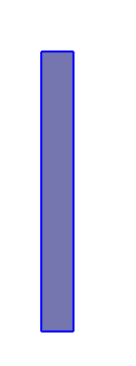 Simplified Cross Section:
2 Rectangular Bars
Ix: 54.1218 in^4
Iy: 0.7217 in^4
Y
Stand Component Flexure
X
8.66”
Parts made of A36 Steel
Em = 29e6 psi
Ys = 36 ksi
Yt = 58 ksi
Simplified Cross Section:
Hollow Tube
Wall Thickness: 0.5”
Ix: 113.0833 in^4
Iy: 71.0833 in^4
1”
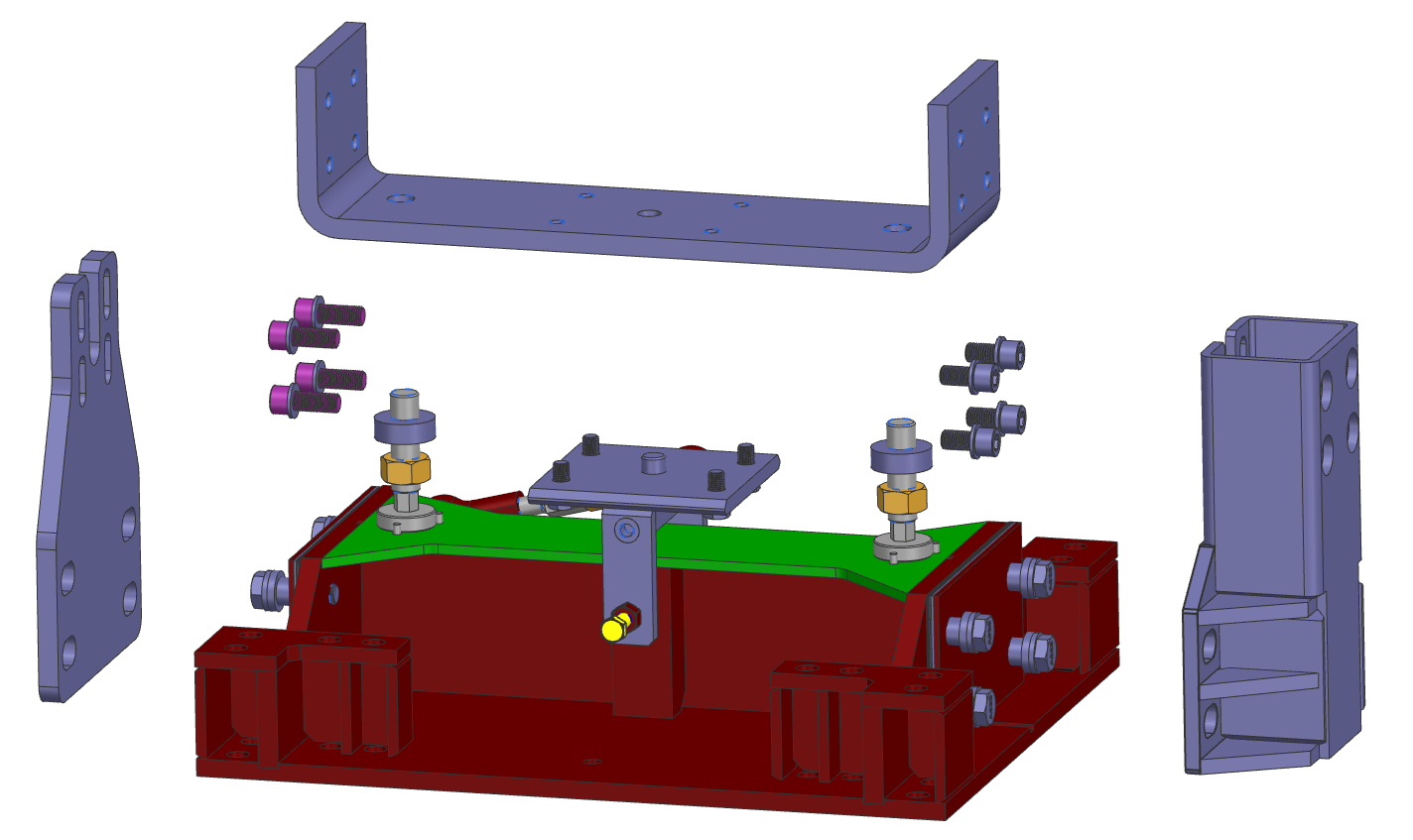 Simplified Cross Section:
Rectangular Bar
Ix:  43.7965 in^4
Iy: 0.6725 in^4
6”
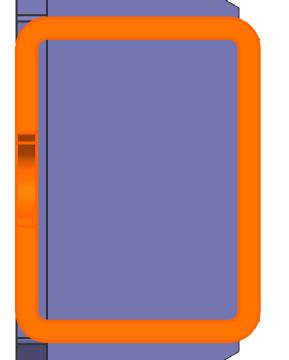 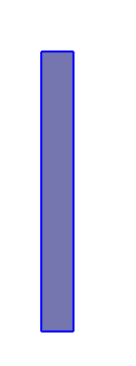 8”
8.07”
1”
25
6/2/2023
Y
Stand Flexure Calculations
X
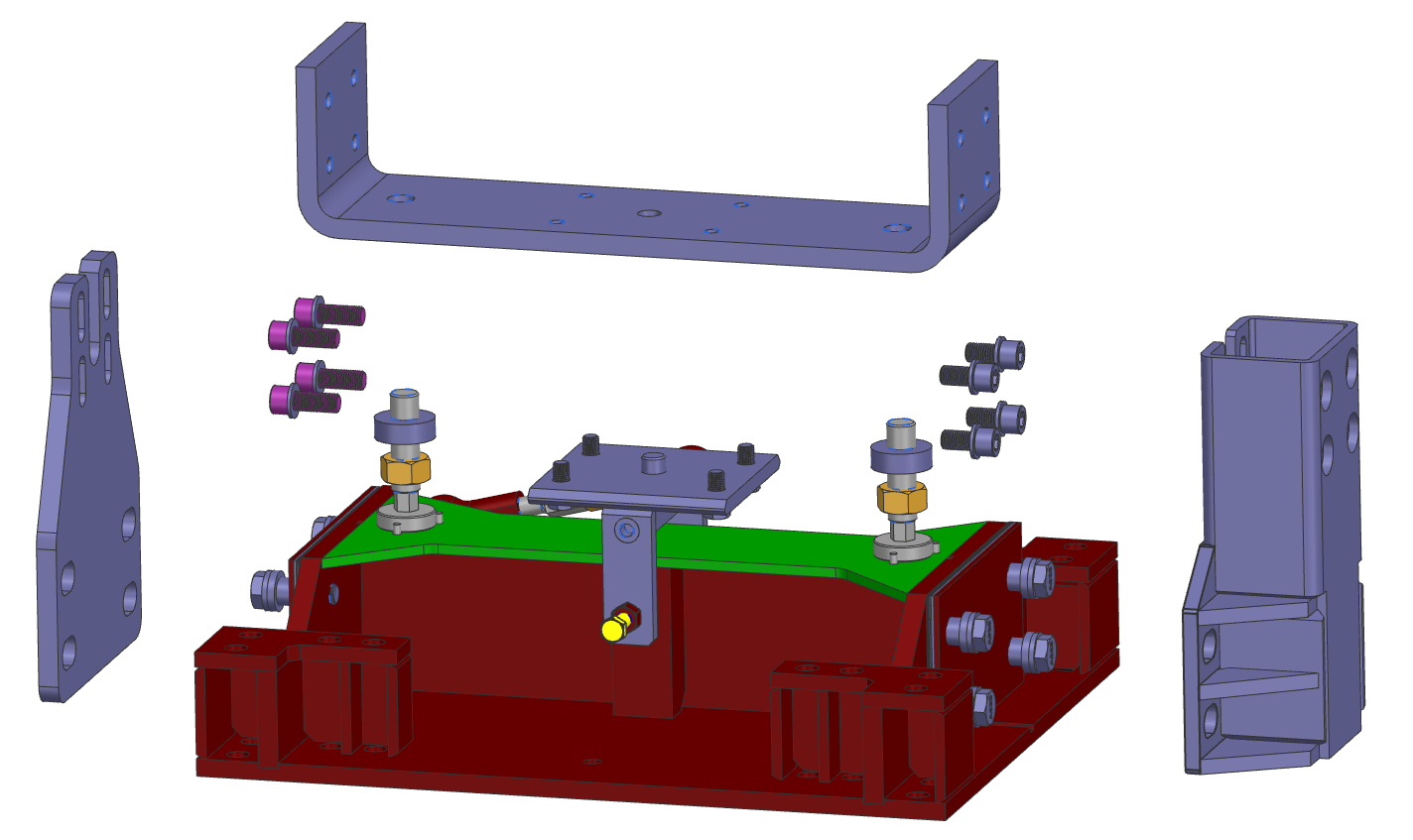 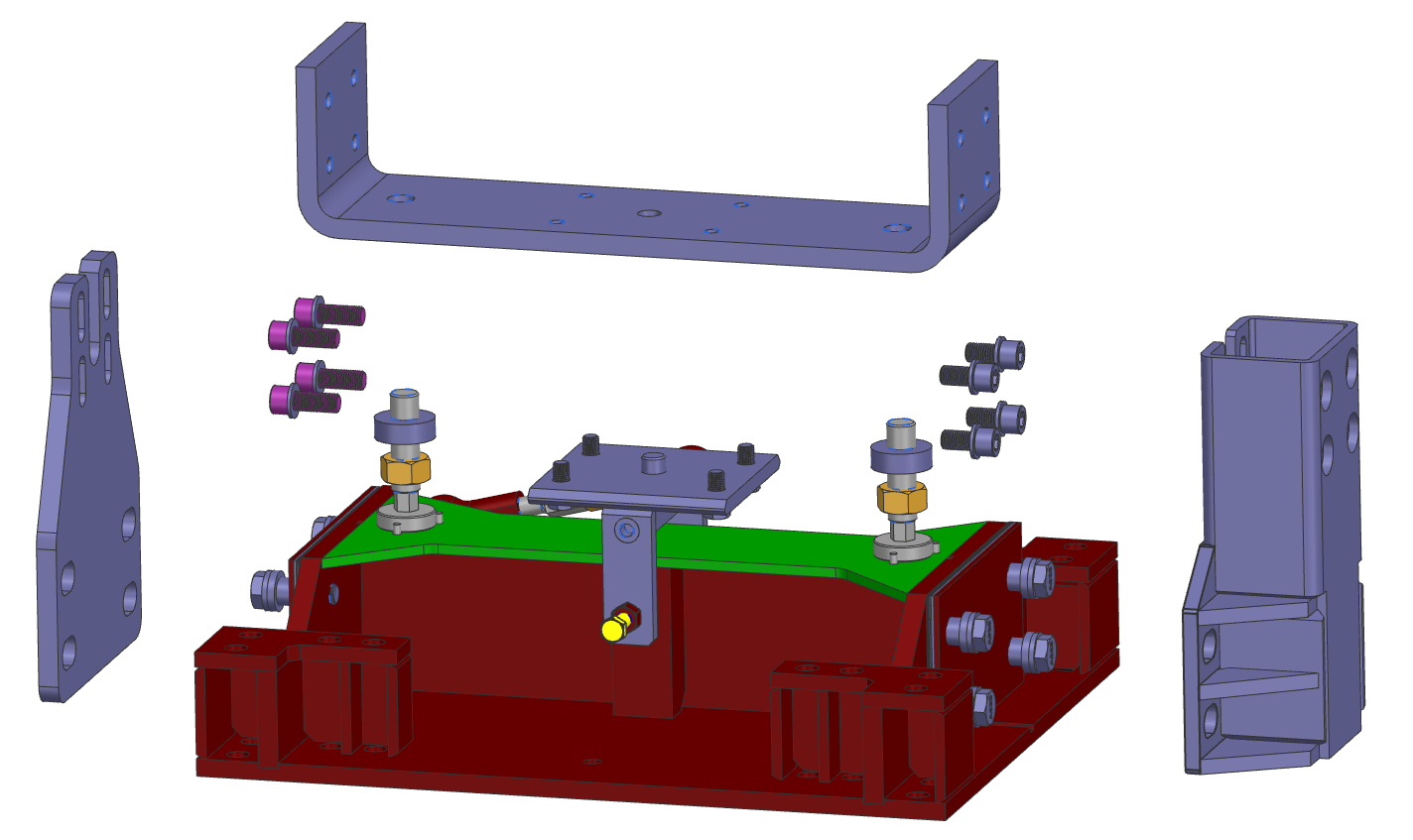 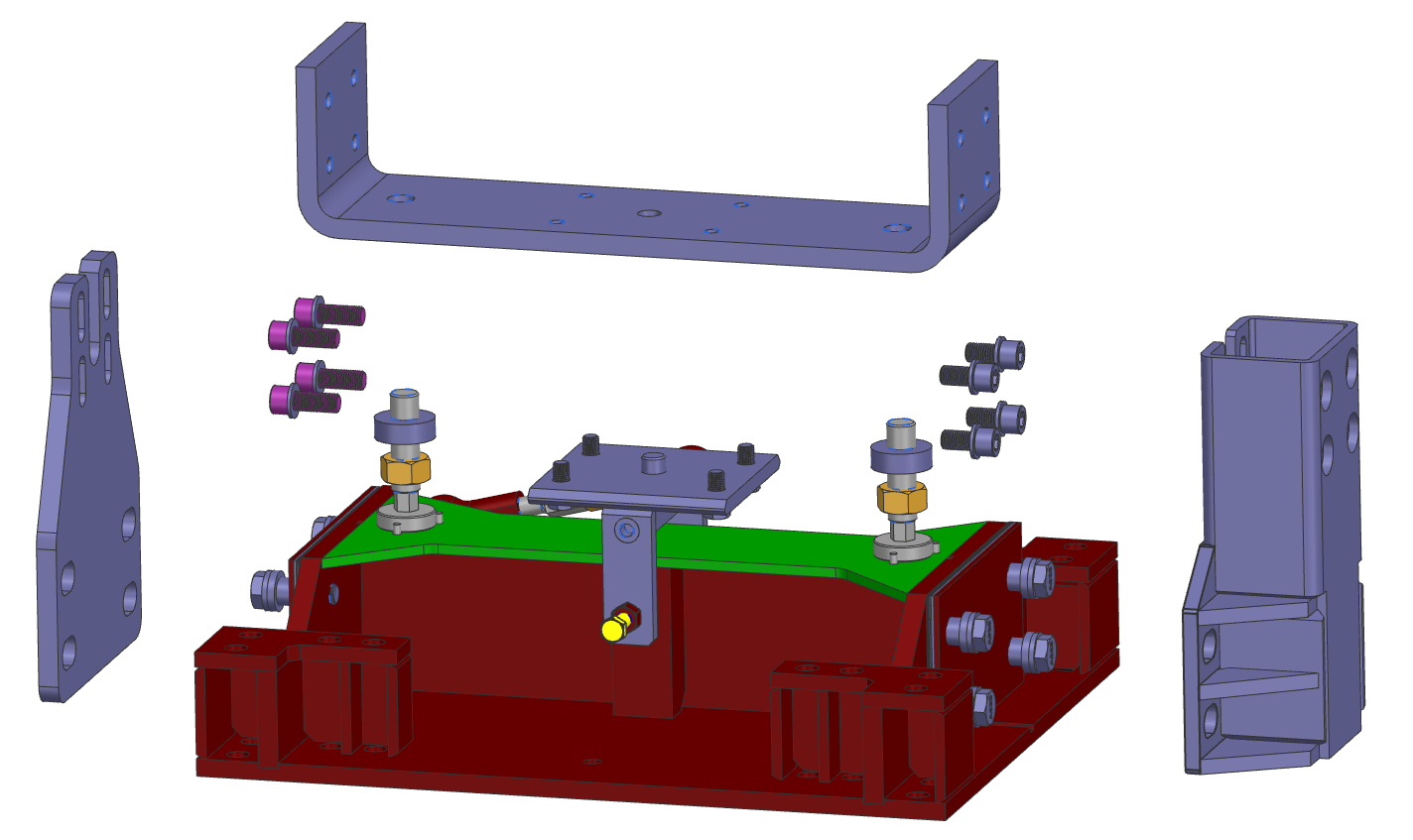 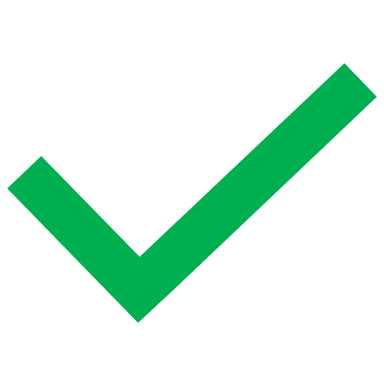 Assumptions: Find Max Load Part can hold assuming maximum possible bending moment (x-Axis force) or half the width of the part (y-Axis force) as per AISC 360 Section F7
26
6/2/2023
Bolt Limits
Three Sets of Bolts hold the stand together
Two in slip critical conditions, one just withstanding vertical loads.
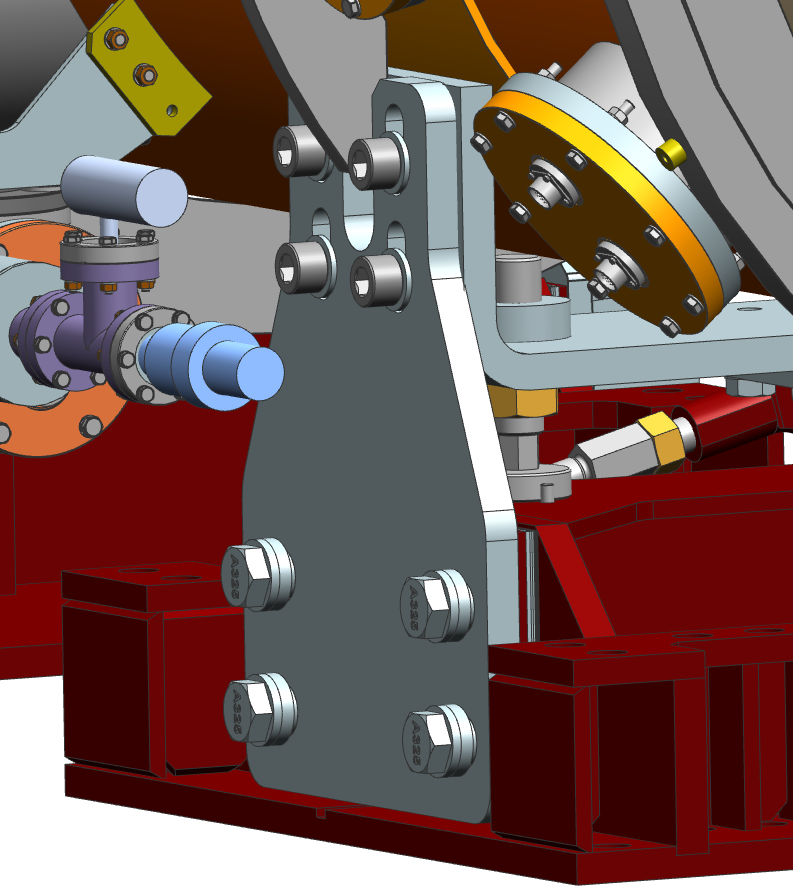 SHCS M24 x 3 Class 8.8
SF-568M
Proof Load: 212 kN - 233 kN
Proof Load: 47.7klbf – 52.4 klbf
M36 x 2 Connection
SF-568M (for M36x4)
Proof Load: 184 kN - 792 kN
Proof Load: 41.4 klbf – 178 klbf
HHCS 1”-8
SA-325
Proof Load: 51.5 klbf – 55.8 klbf
27
6/2/2023
Bolt Moment Reactions pt. 1
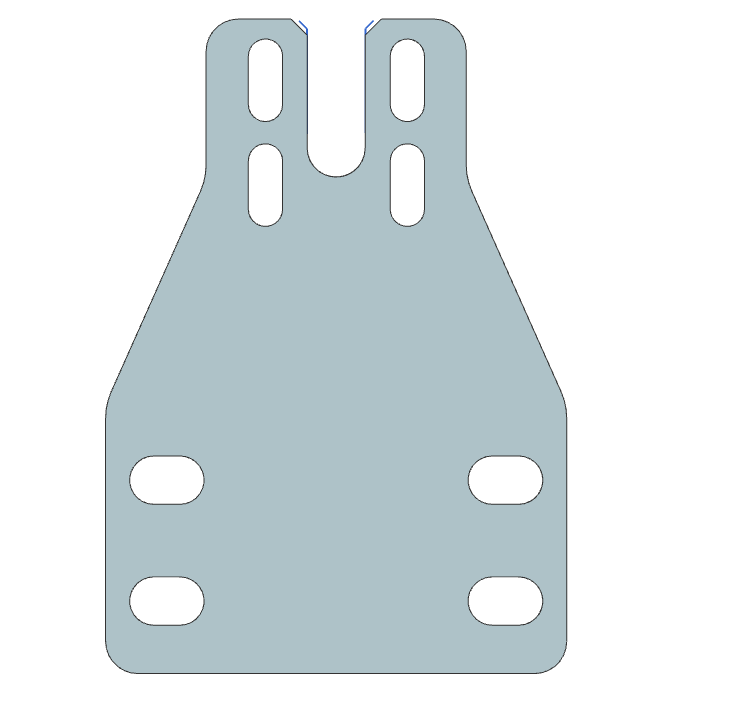 69.4709 mm
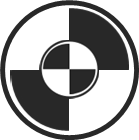 41.275 mm
55.88 mm
318.8792 mm
141.5993 mm
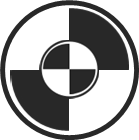 47.625 mm
133.35 mm
28
6/2/2023
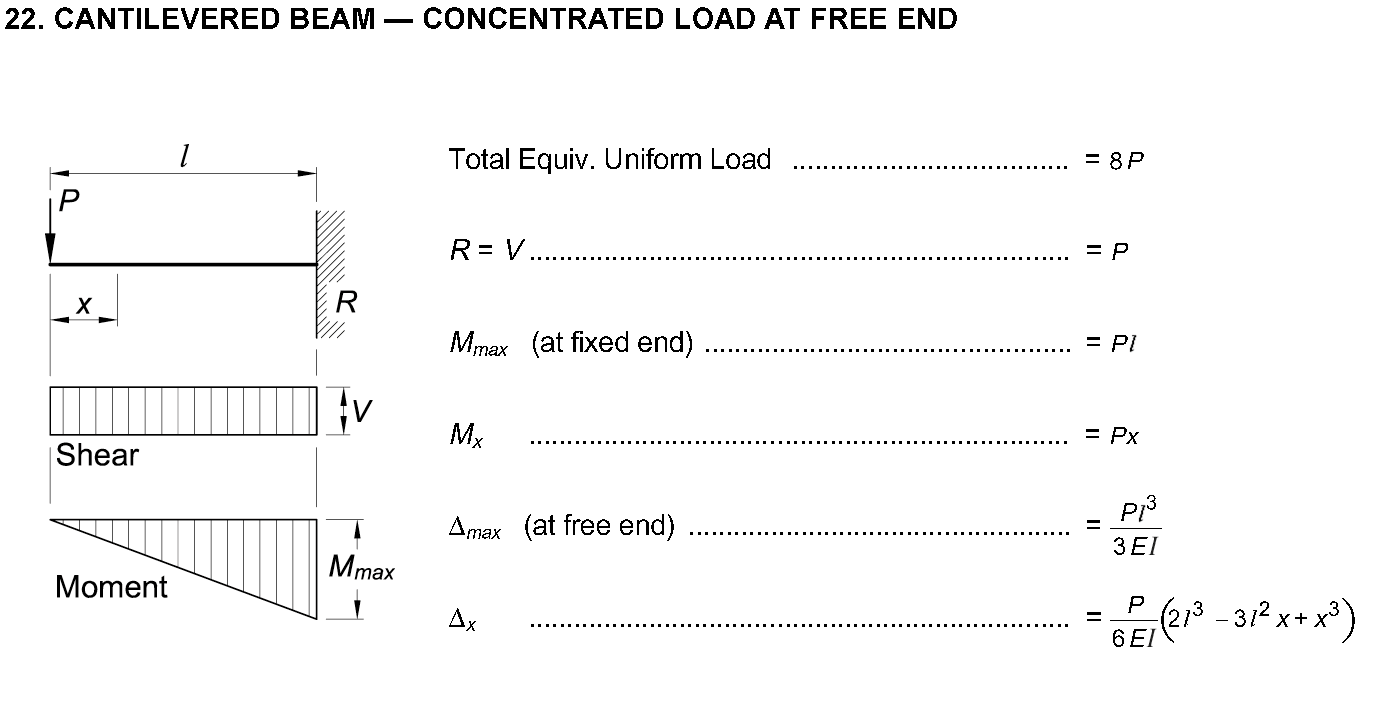 Base Force Reactions
To transfer the forces to the bottom set of bolts:
Moment loading will transfer.
For the sake of being conservative, it will be assumed to be additive.
P = 26,039 lbf, x = 12.5543 in
M_r = 326,900 lbf-in
Combined Moment Reaction of 355,900 lbf-in
Reaction Force of 26,810 lbf
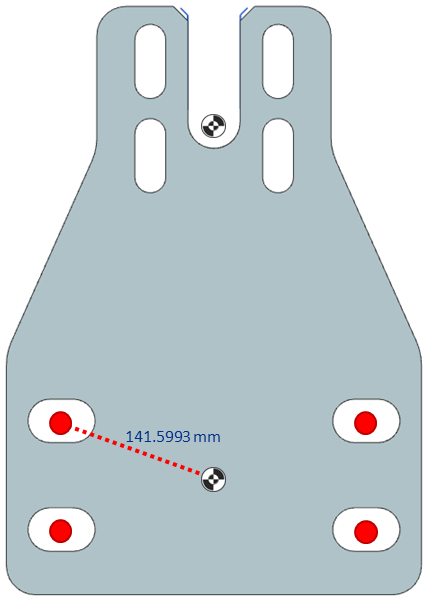 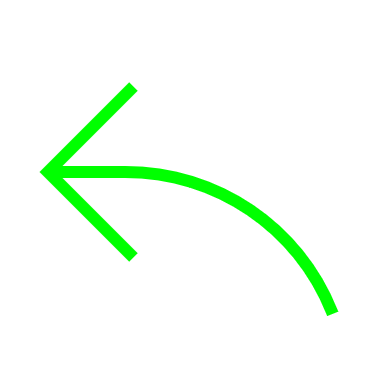 P
M
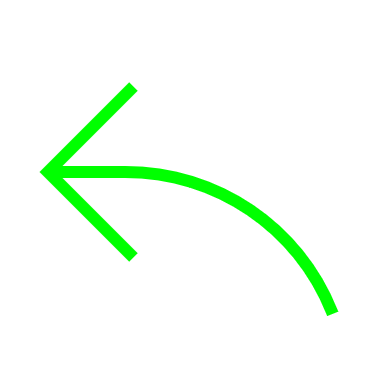 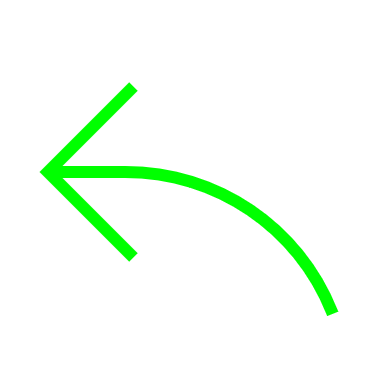 F
M
M_r
29
6/2/2023
Bolt Moment Reactions pt. 2
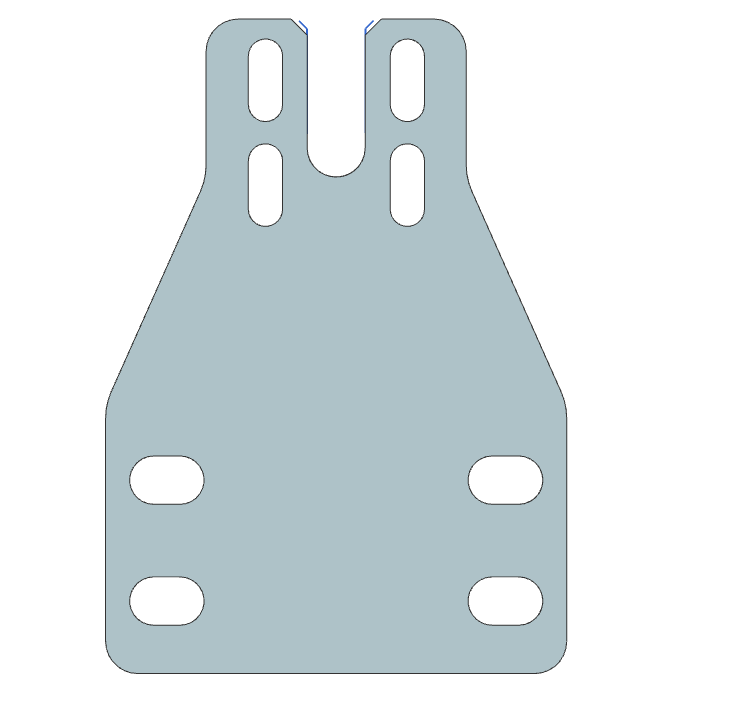 69.4709 mm
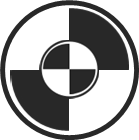 41.275 mm
55.88 mm
318.8792 mm
141.5993 mm
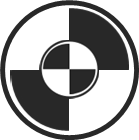 47.625 mm
133.35 mm
30
6/2/2023
Slip Critical Conditions
31
6/2/2023
Slip Critical Condition Maintained
The slip critical condition of the side plate is not able to maintain a slip critical condition during the highest load case. If the plate is in contact with the bottom of the plate.
Moment needs to resist ~355.9 klbf-in
Reaction force of 49,776 lbf needed.
Cross section area of apx. 7.925 in² at the reaction location
~6,281 psi of shear stress.
Within limits of material
All of these assumptions are if contact can be made
Otherwise bolts can slip
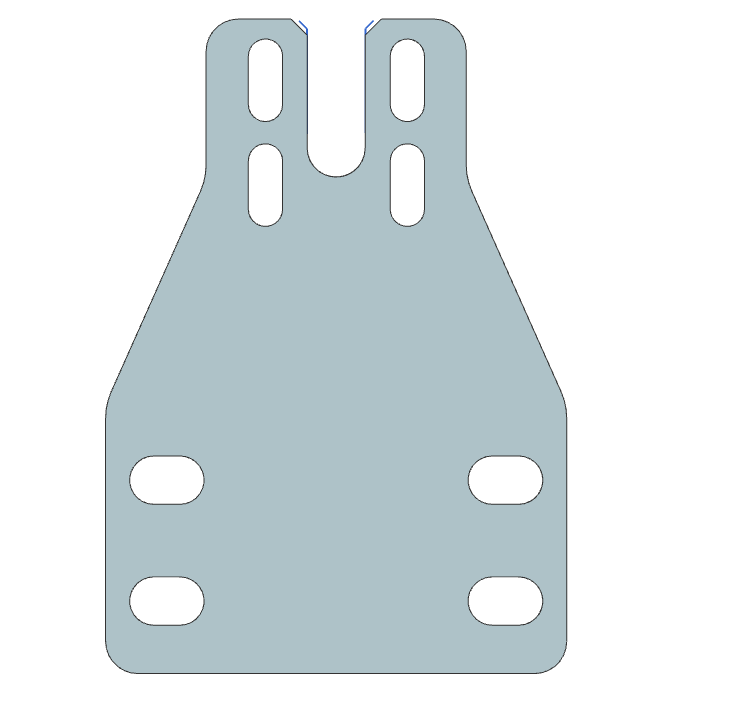 355.9 klbf-in
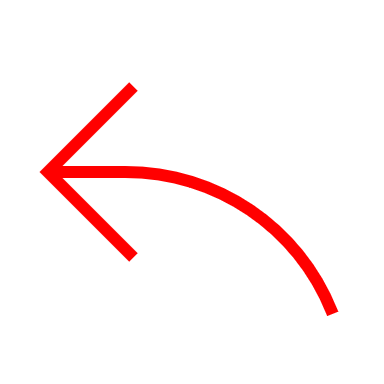 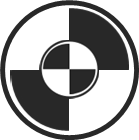 7.15 in
49,776 lbf
32
6/2/2023
Base Reactions
Component is held to ground through 6 anchor bolts.
Maximum Loads: 


Shear Anchors
Resist F_x, F_z, My
Moment Anchors
Resist F_y, M_x, M_z
Will assume all loads will combine
Assuming no friction.
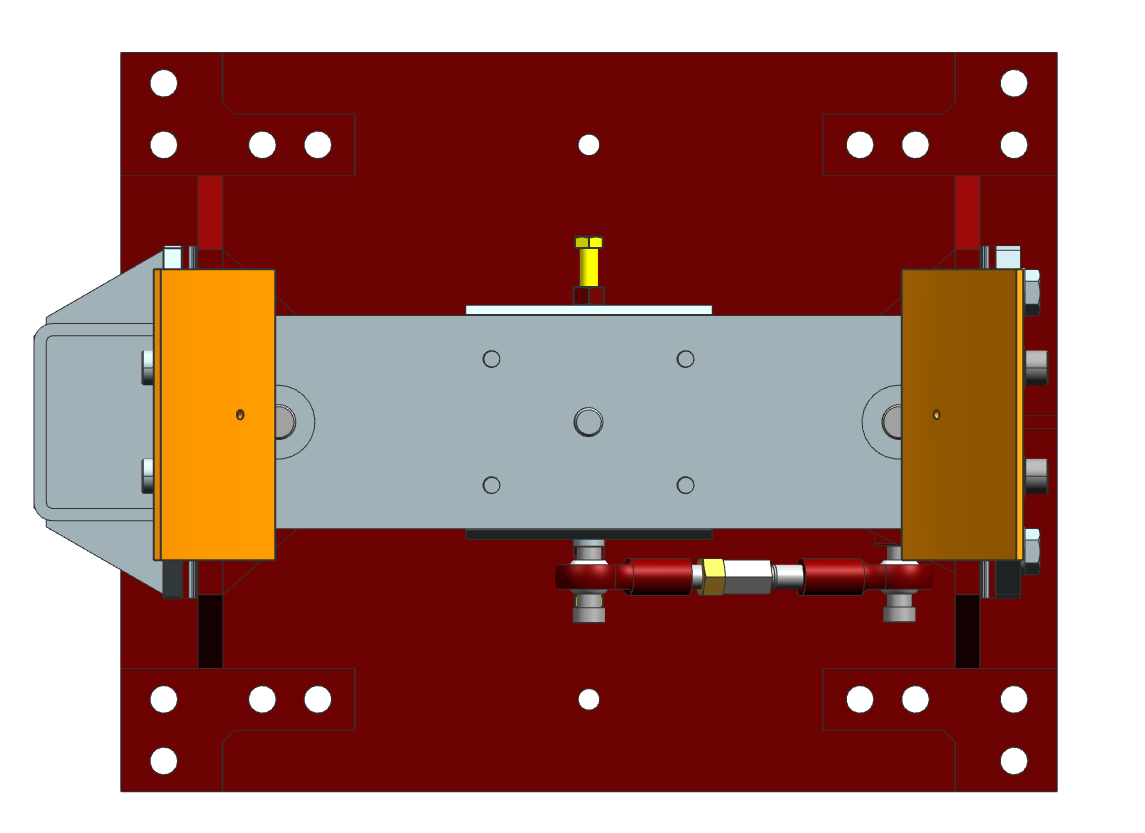 11.5496 in
Z
Y
X
6.2667 in
17.2667 in
33
6/2/2023
Anchor Reactions
Tension Anchors
Shear Anchors
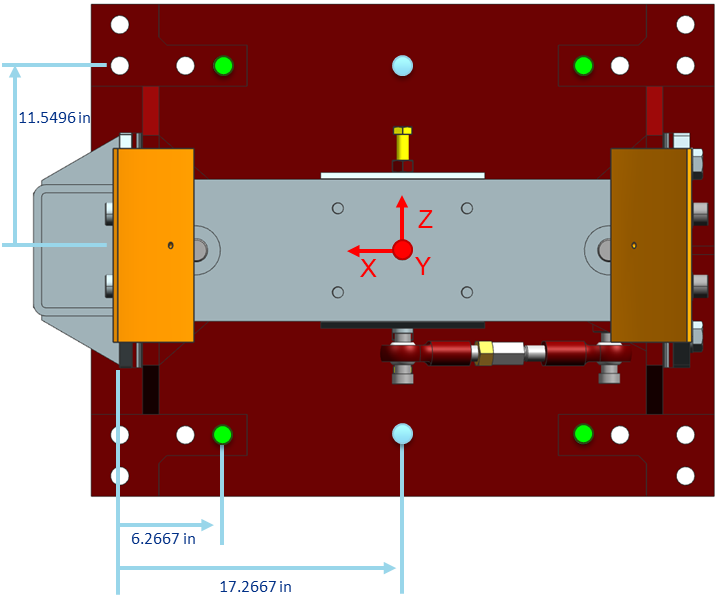 34
6/2/2023
Design Changes
Slip critical and Anchor Loading was exceeded in calculations
To ensure that the components will withstand loading, modifications will be made.
Calculations that will be examined are: 
SHCS M24 X3 Class 8.8 
SF-568M
HHCS 1”-8 
SA-325
Anchor Bolts
Will use HILTI HVU2 Anchors
Anchor_PTG_21 final.pdf (hilti.com)
6 1” Dia. Shear Anchors => ~7,847.3 lbf per anchor
8 Tension Anchors  with current design =>   ~4,270.4 lbf per anchor 
Connection significantly overdesigned, but room to reduce number if SLAC team needs to reduce anchorage
Their design decision.
35
6/2/2023
8” Radius
6” Radius
12” Radius
10” Radius
HHCS Considerations
8 Bolts
4 Bolts
6 Bolts
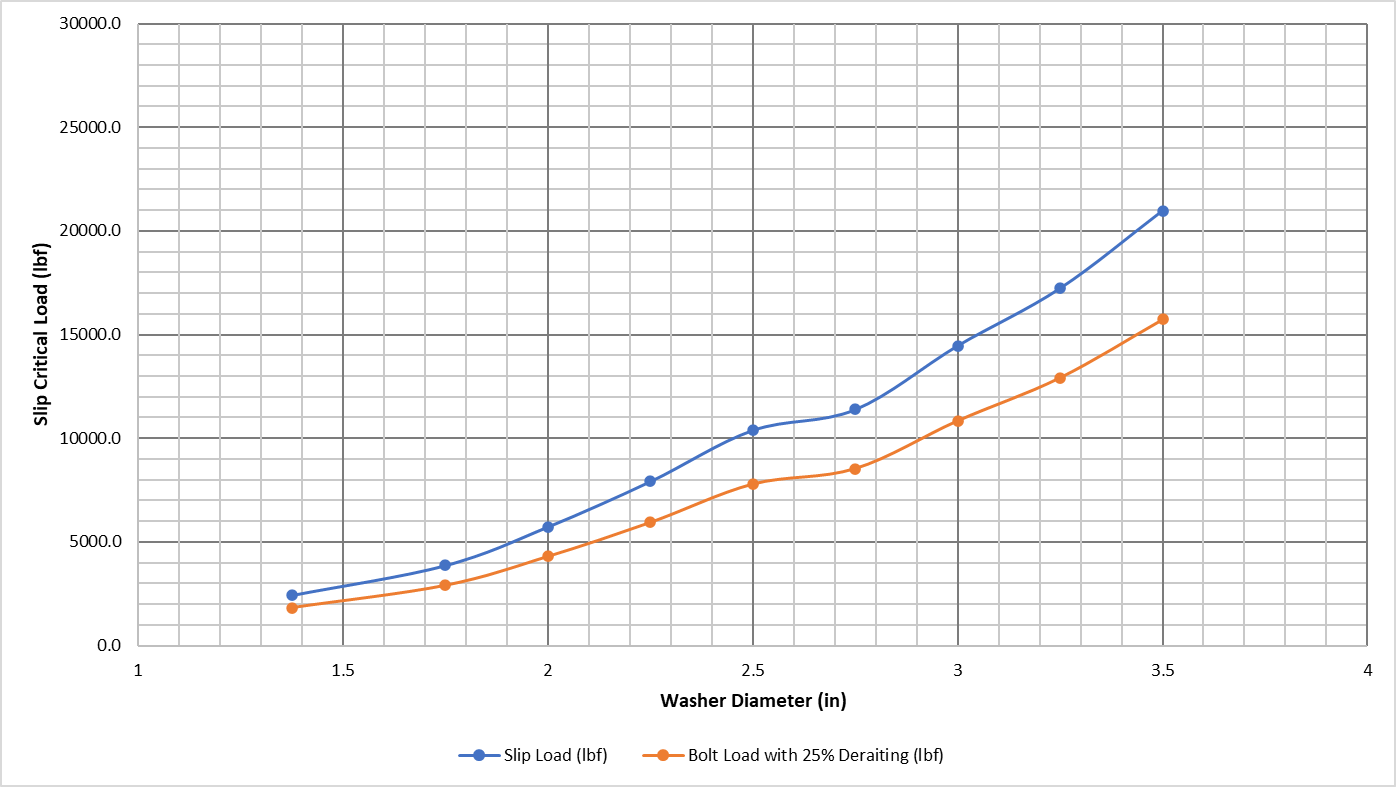 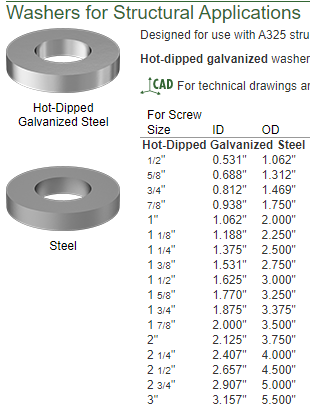 New Configuration
Old Configuration
36
6/2/2023
Bolt Design Design
To increase the slip critical loading of the bolted connections:
SHCS should be switched to M30x3.5
Will have a proof load of 17,978 lbf per bolt and 71,912 lbf for the set
FEA switched to M36x4.0 to 26,140 lbf per bolt and 104,560 lbf for the set
HHCS will require more design changes
Largest bolt load is 20,977.3 lbf for 1 1/2 -6 bolt
HHCS connection will be designed for 
1 1/4 -7 Bolt
Slip load of 14,462.2 lbf per bolt
57,849 lbf for full set
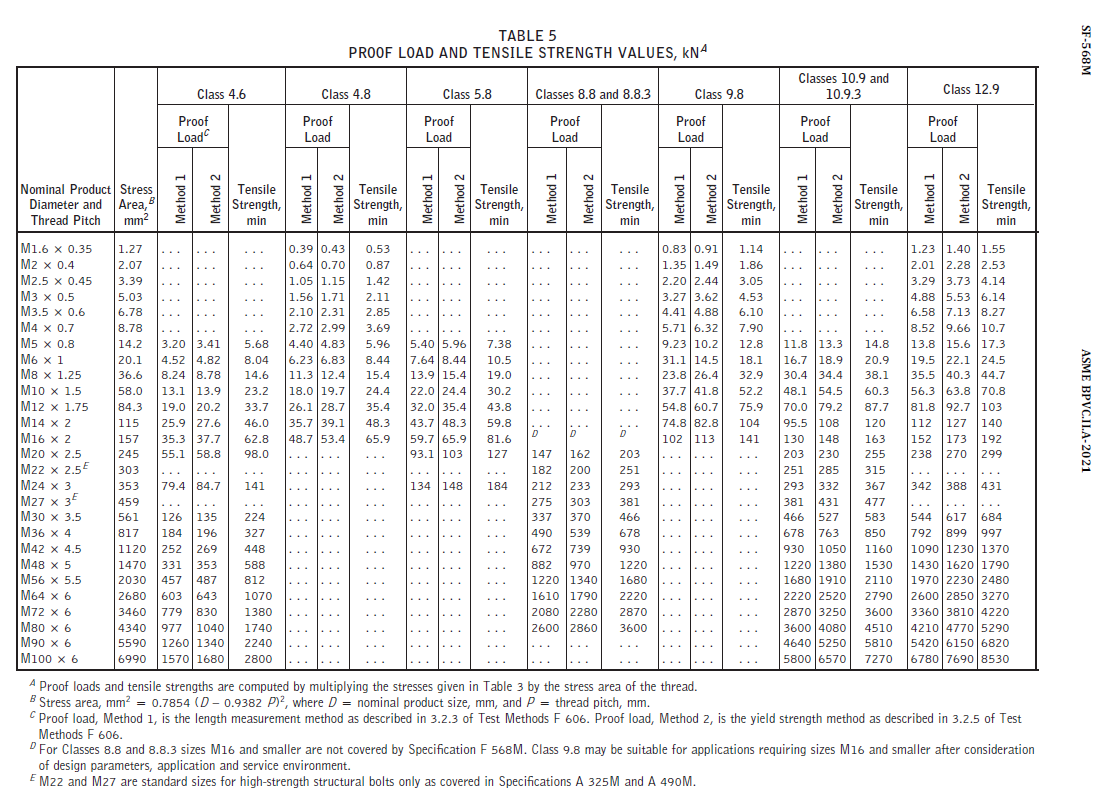 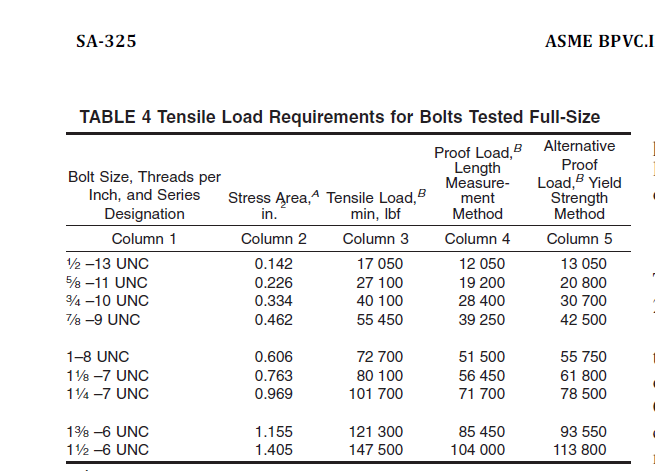 37
6/2/2023
Anchorage Design
Anchorage design is complex and relates a lot to SLAC design parameters. 
If stand is larger, design effort and their requirements should be handled by SLAC. 
Updated Design
6, 1” Dia. Shear Anchors => ~7,847.3 lbf per anchor
Total of 47,083.8 lbf total
May need 1-2 more to exceed 54,368.08 lbf as per ASCE 7-16 base shear
If friction is allowed to be used, this is not an issue. 
8, Tension Anchors with current design => ~4,270.4 lbf per anchor
Calculations based on old ones, will be lower 
Connection significantly overdesigned, but room to reduce number if SLAC team needs to reduce anchorage
38
6/2/2023